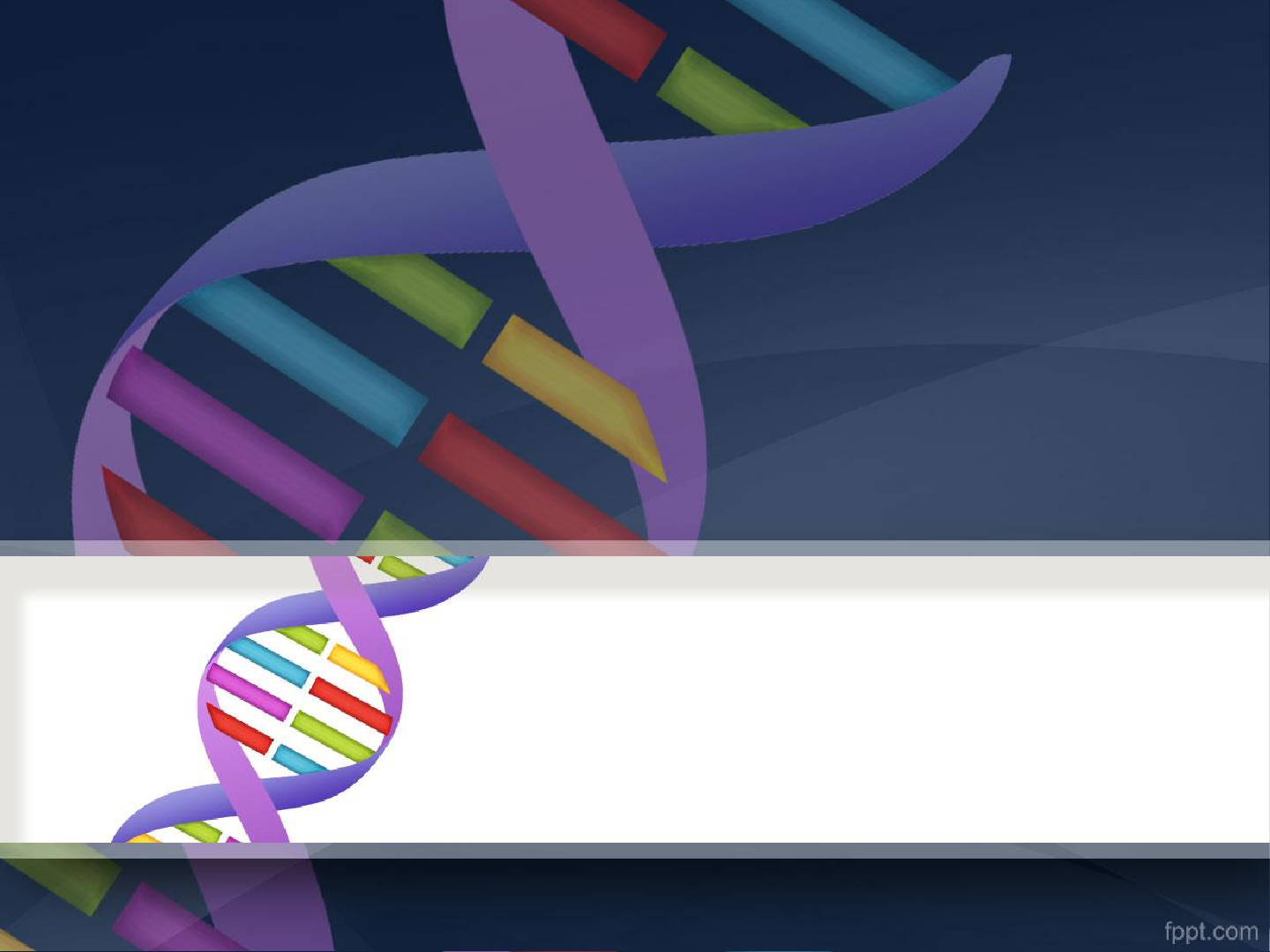 Temel Genetik  Kavramlar-7
Ortak yönleri
MUTASYON!!!
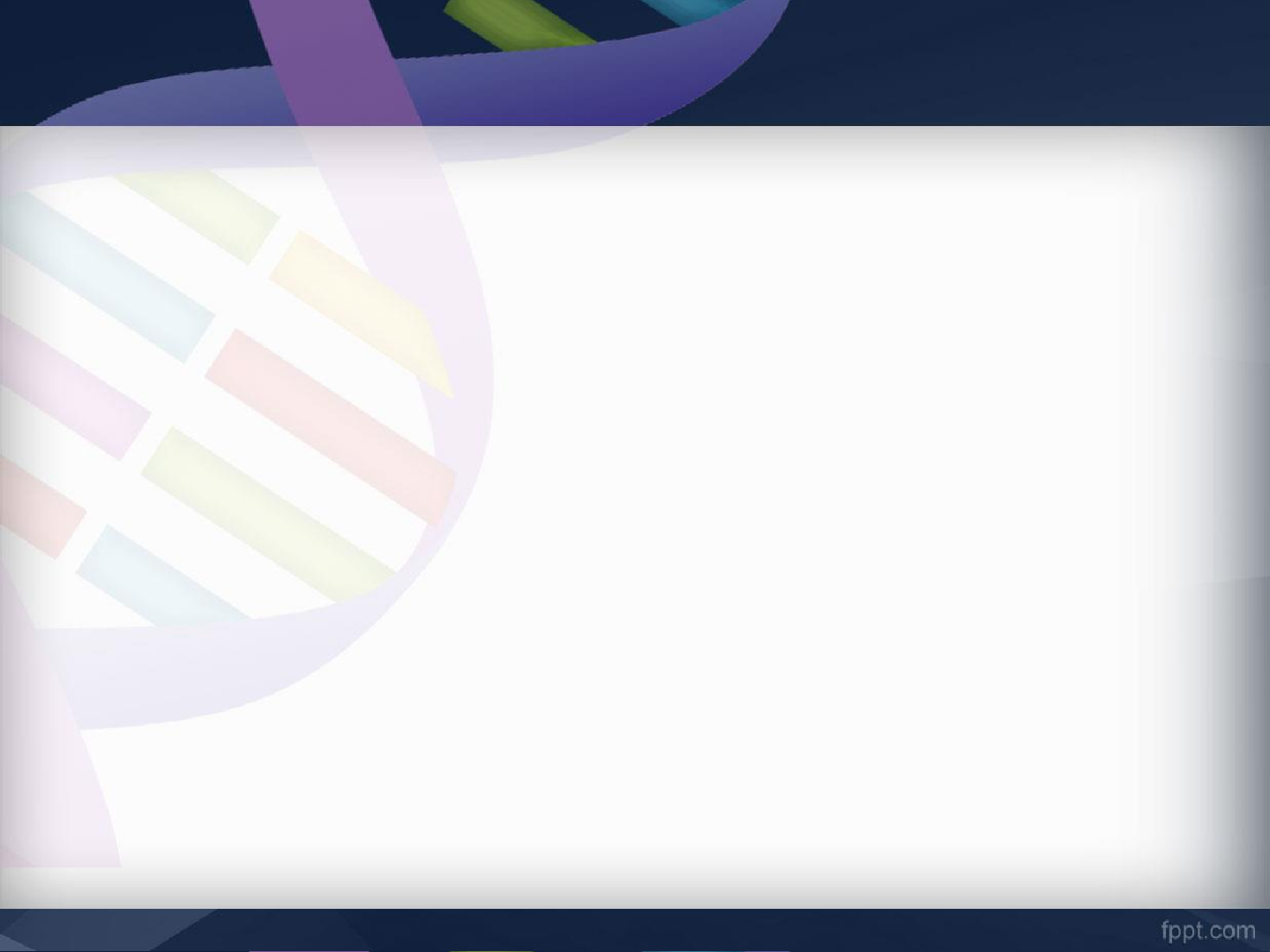 Mutasyon: Genomik yapıda (DNA  ya da RNA) meydana gelen değişikliklerin tümüne denir
Mutasyon
Polimorfizm
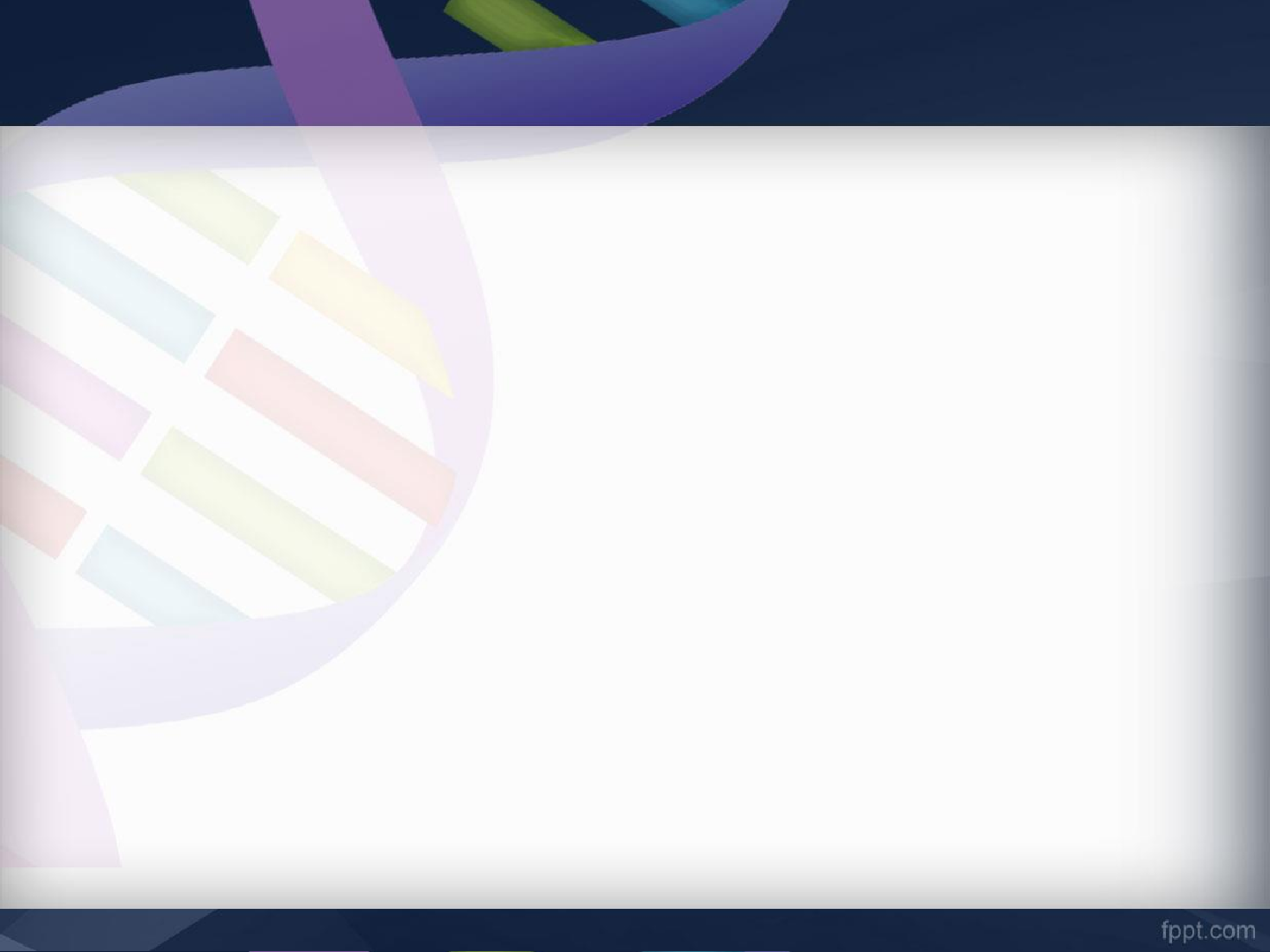 Mutasyon, DNA’nın yapısında normalden farklılaşmaya  neden olan ve sıklık bakımından polimorfizmden daha  nadir görülen genetik değişimleri kapsarken
polimorfizm populasyon genelinde daha yaygın  olarak bulunan (%1 veya daha fazla), yaşam
üzerine olumsuz etkisi olmayan genetik değişimleri  ifade etmektedir.
Polimorfizmin temelinde de mutasyon vardır...

kan grupları veya don rengi farklılıkları
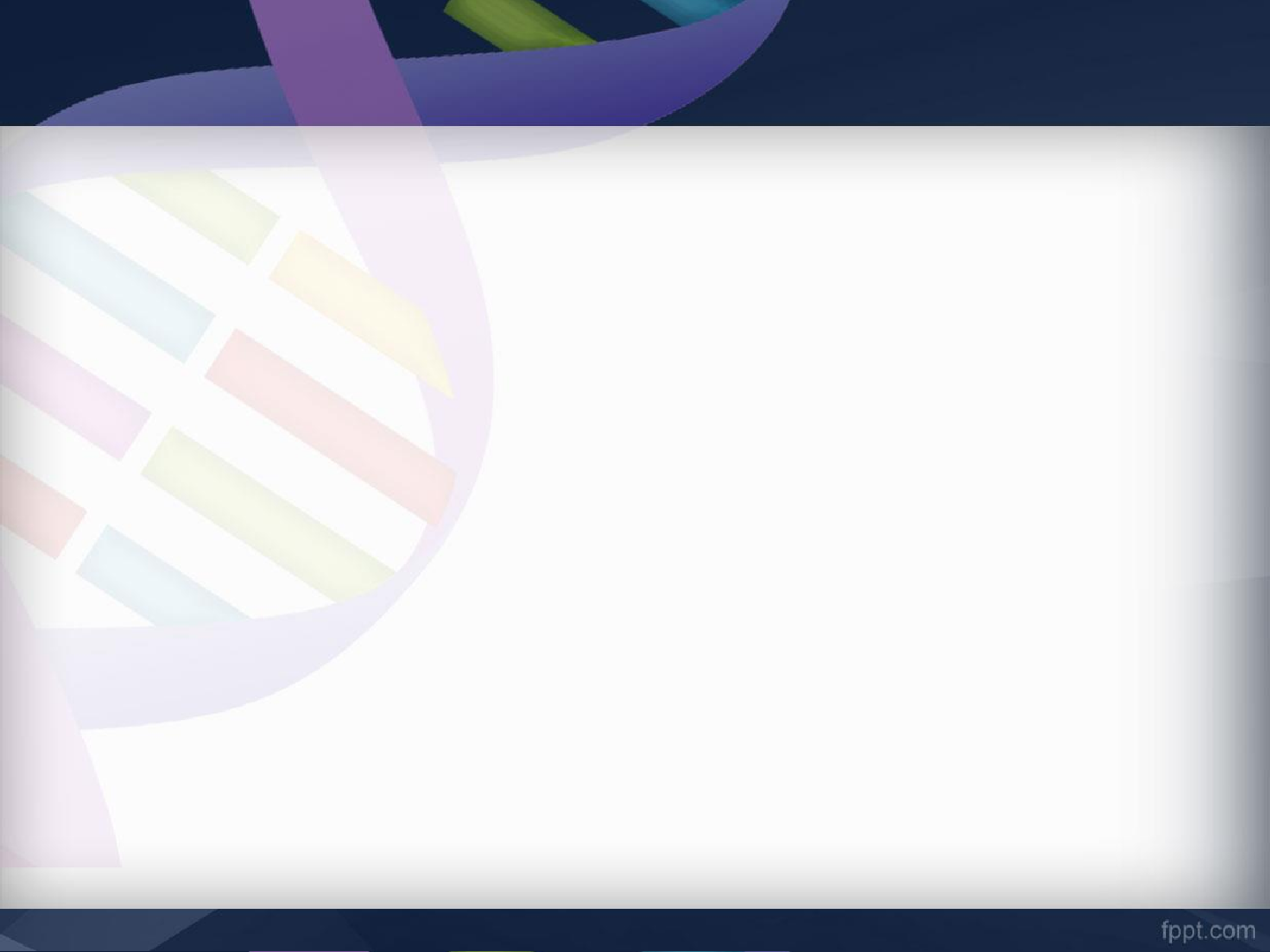 MUTASYONLAR
Büyüklüklerine göre
Fenotipteki etkilerine göre
Meydana geliş biçimlerine göre
Oluş nedenine göre
Meydana geldiği hücre tipine göre  
gruplandırılabilirler.
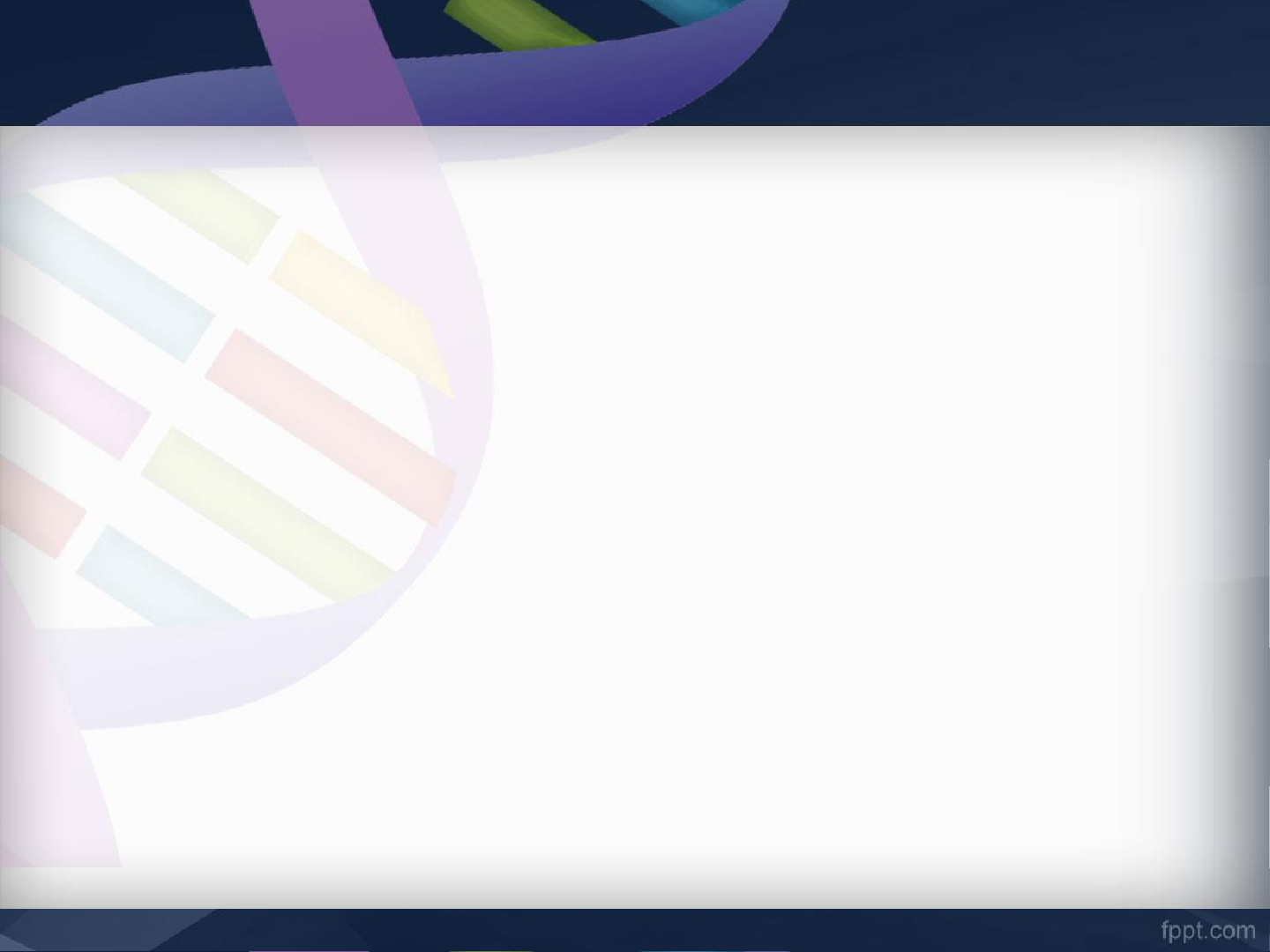 Büyüklüklerine göre mutasyonlar
Mikroskopik (makro mutasyonlar; kromozom  mutasyonları)
-2000 kb	ve daha büyük

Submikroskopik (mikro mutasyonlar; gen  mutasyonları)
Bir tek baz yada
mikroskop düzeyinde değerlendirilmeyecek kadar  küçük olan mutasyonlar
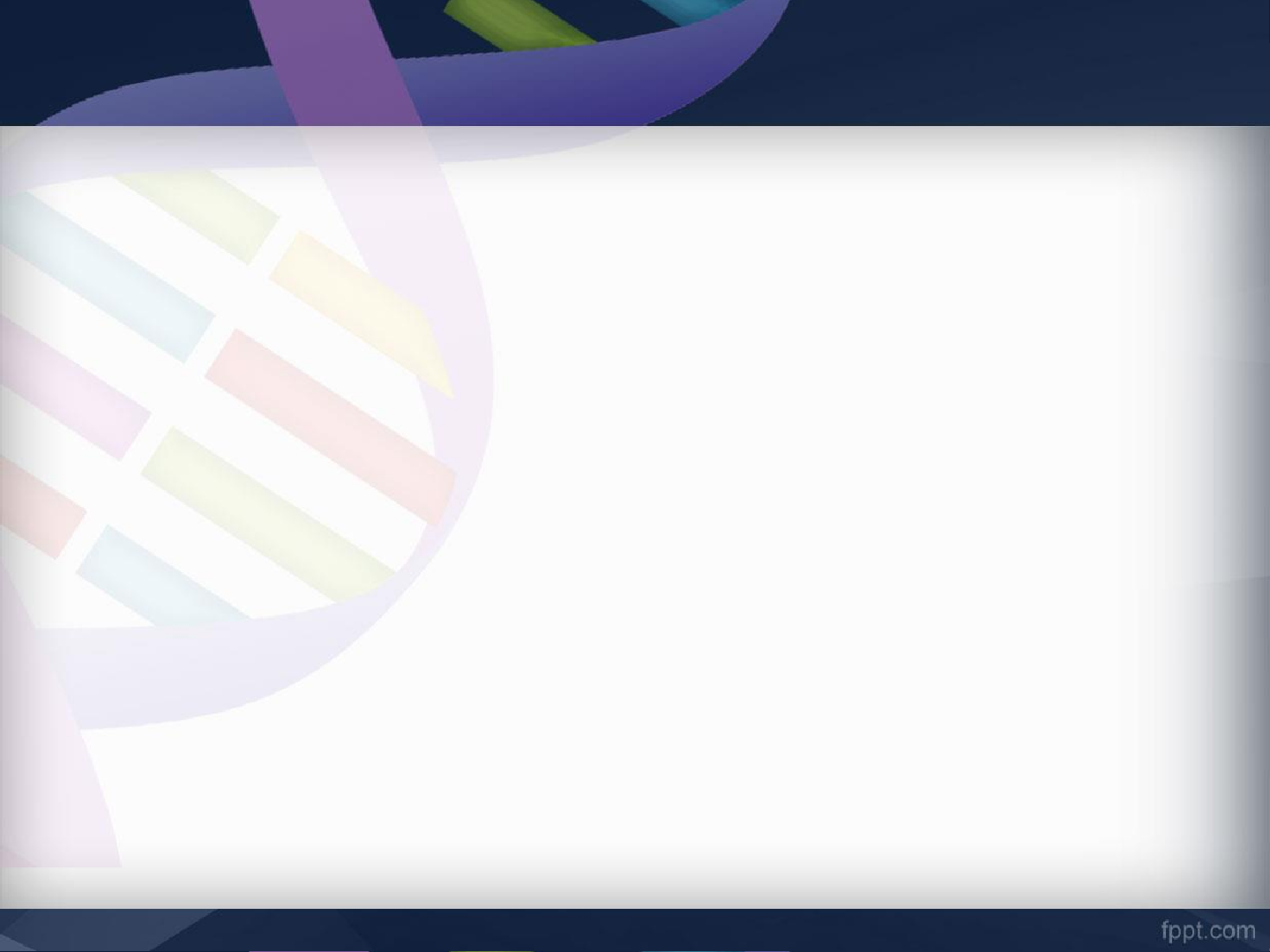 A-Mikroskopik mutasyonlar
Işık ya da elektron mikroskoplarla kolaylıkla  ve kromozom düzeyinde saptanabilen: total  kromozom, kromozom kolu veya 2000 kb  büyüklüğündeki mutasyonlara denir  (Makromutasyonlar).
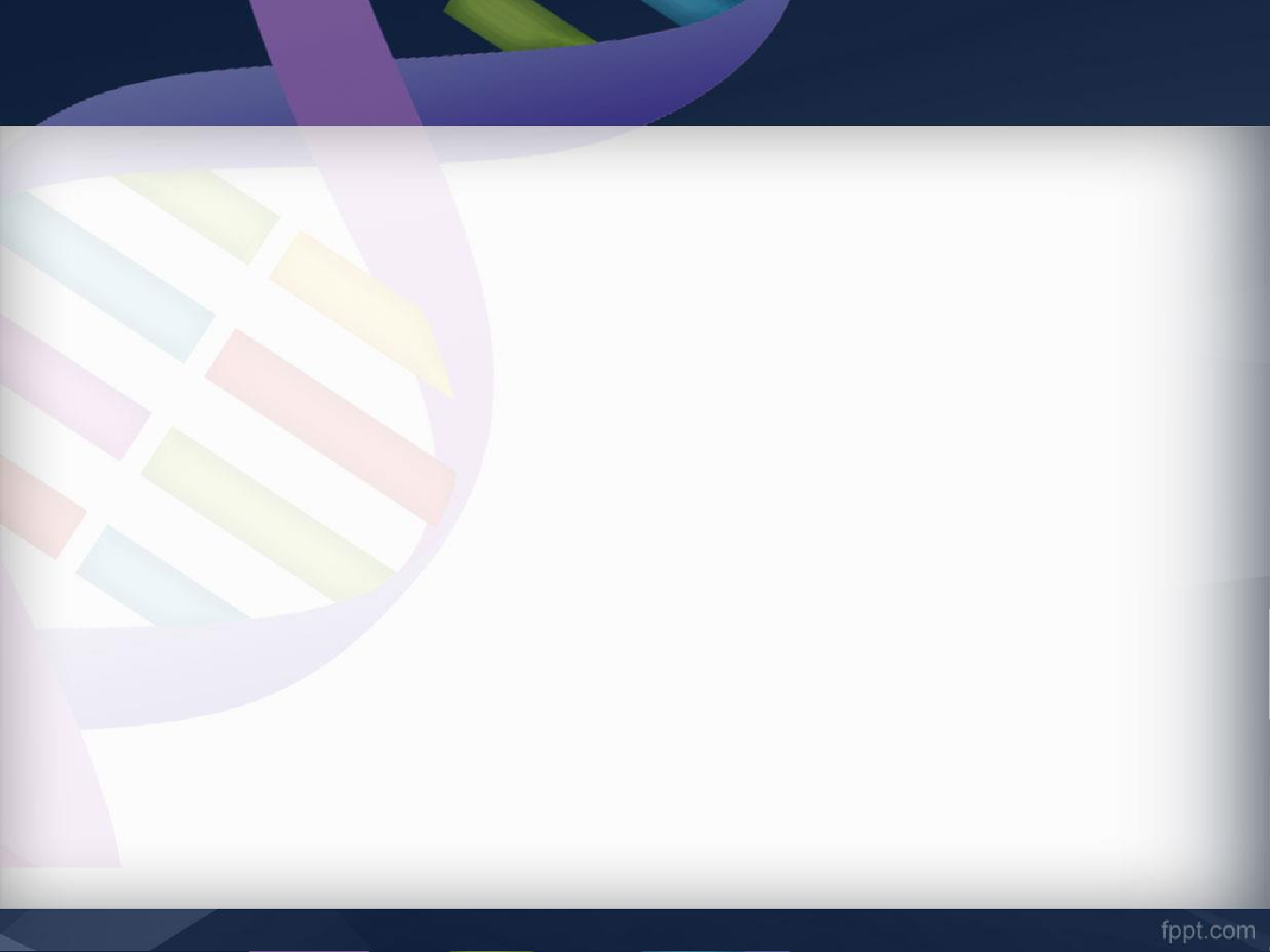 Diploit organizmalarda genellikle iki haploit kromozom  takımı bulunmaktadır ancak bazı durumlarda
kromozom sayısında değişiklikler, parça eksilmesi,  eklenmesi veya tekrarlanması, kromozomlar arası  parça değişimleri gibi nedenlerle değişiklikler  olabilmektedir.
Kromozomal sapmalar özellikle Sitogenetik dalının
konusudur.
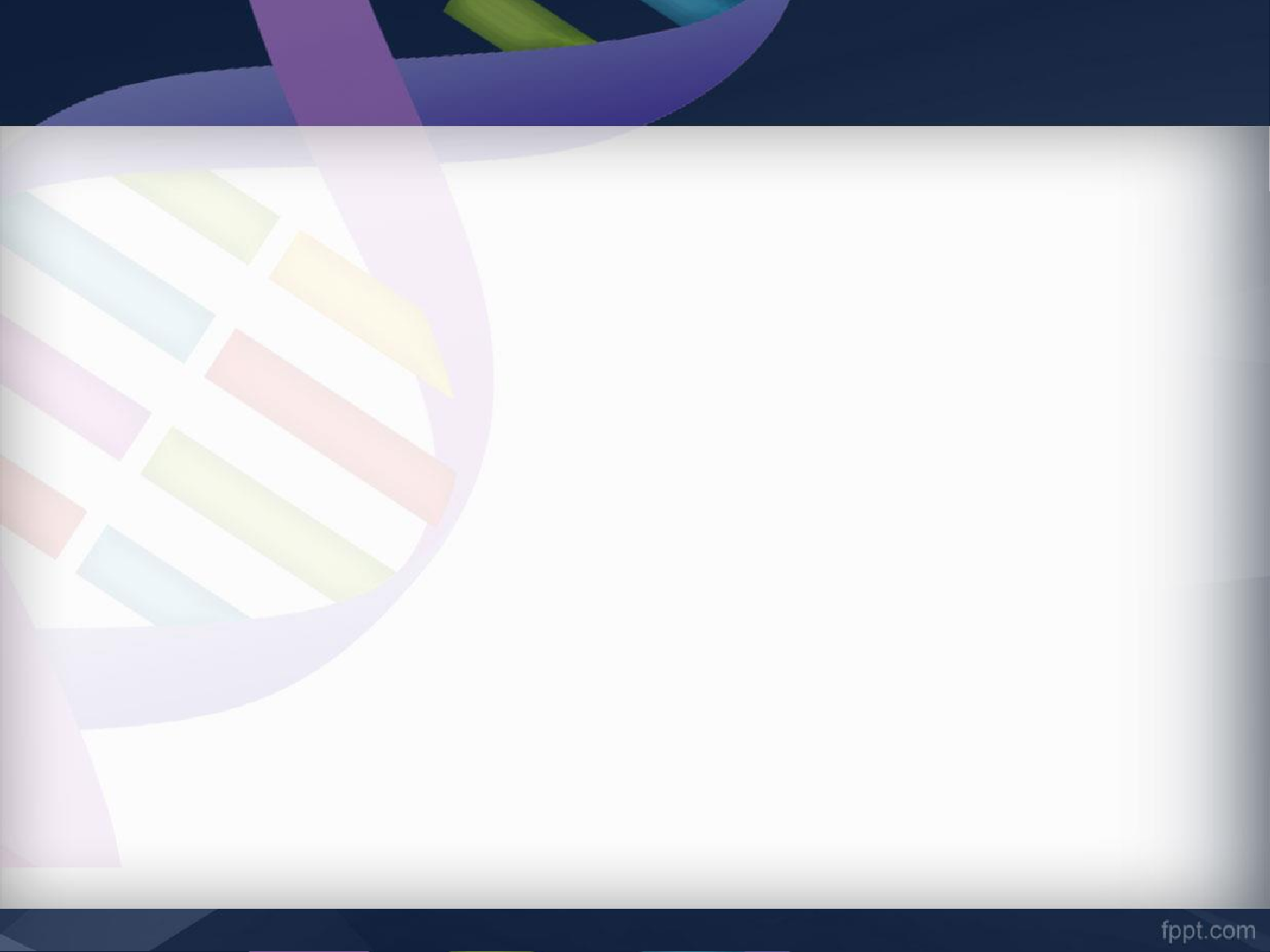 Kromozomal Mutasyonlar, iki temel	grupta toplanır;
1. Sayısal Kromozom Anomalileri:
Öploidi : Haploid yapının katları şeklindeki  kromozom artış ya da azalışları.
Monoploidi	: n sayıda kromozom
Diploidi	: 2n
Triploidi	: 3n
Tetraploidi	: 4n
Pentaploidi	: 5n
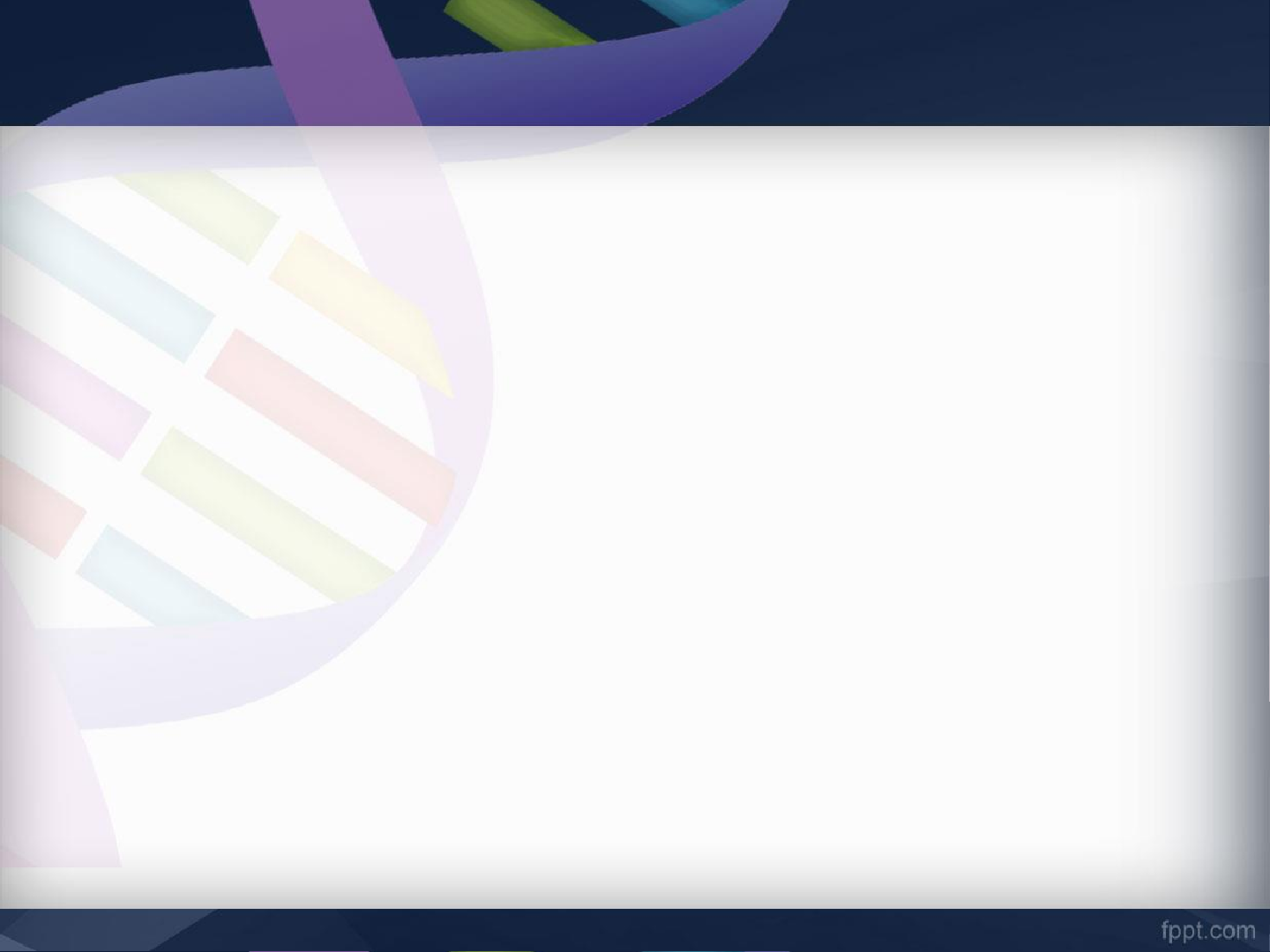 1.b. Anöploidi ise bir ya da birden fazla
kromozomun eksilmesi veya fazlalığı anlamına  gelmektedir. Bölünme sırasında (genellikle
mayozda) kromozomların ayrılmaması veya  anafazda gecikme nedenleriyle olmaktadır.
Nullizomi 2n-2
Monozomi 2n-1
Trizomi 2n+1
Tetrazomi 2n+2
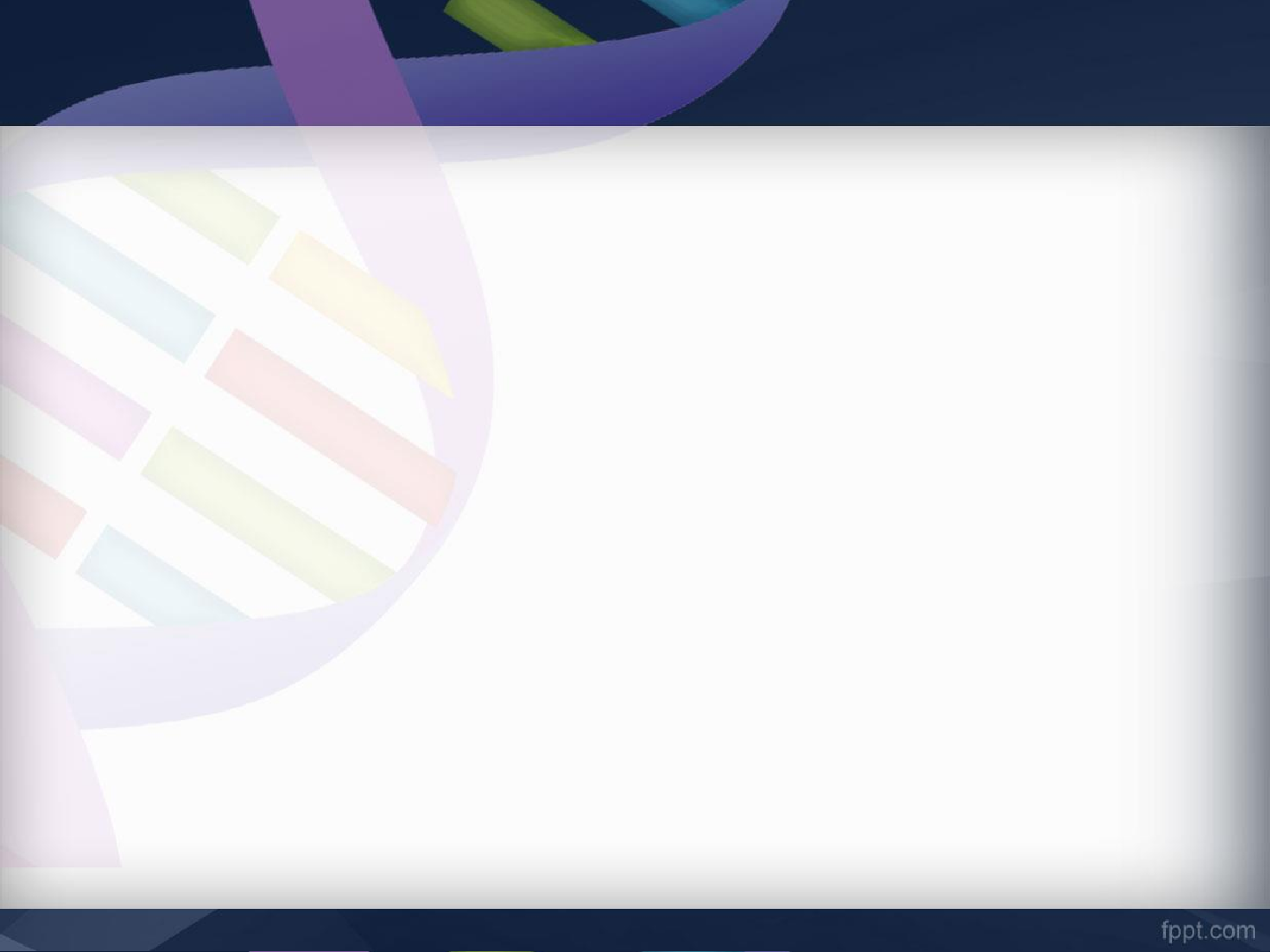 2. Yapısal Kromozom Anomalileri

Delesyon (Silinme): Kromozomun bir  parçasının eksilmesi ile
sonuçlanmaktadır.
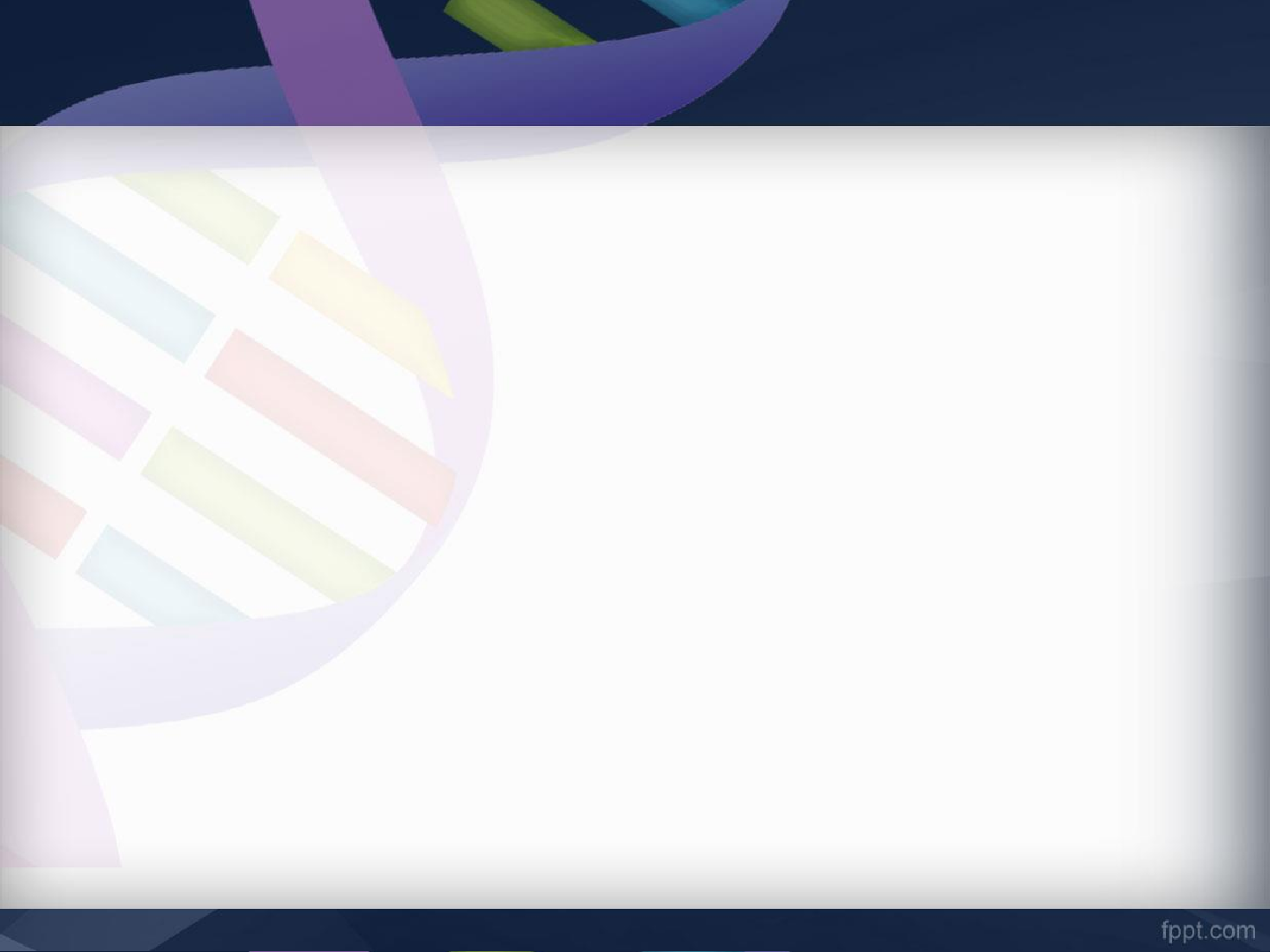 Duplikasyon: Kromozomda bir parçanın  tekrarlanarak eklenmesidir. Bu mutasyon  çoklu gen ailelerinin oluşumda önemli bir  rol oynamaktadır. Örn: hemoglobin gen  ailesi
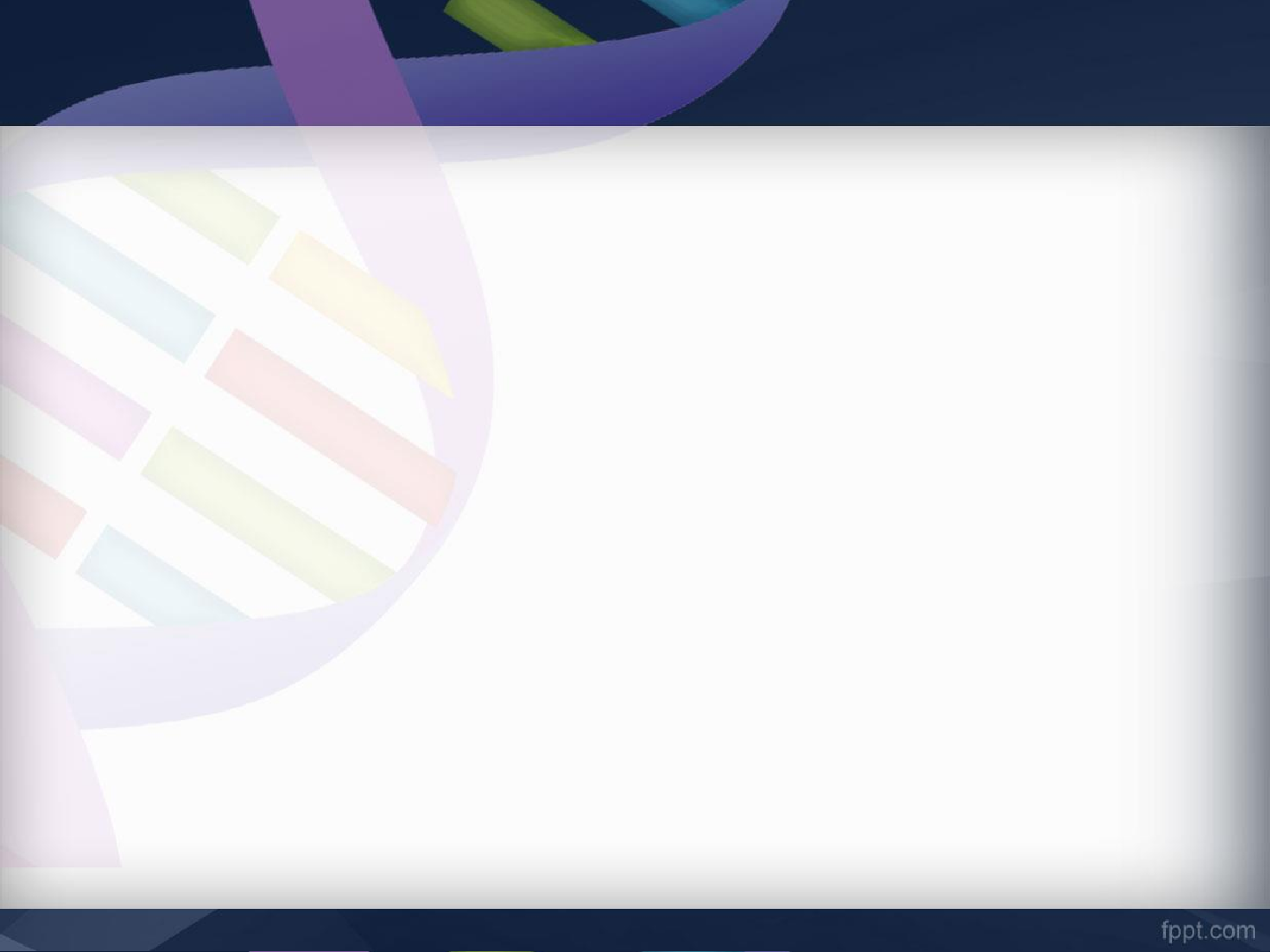 İnversiyon: Herhangi bir kromozom bölgesinde  oluşan iki kırık nedeniyle serbest kalan
kromozom parçasının ters dönerek  yapışmasıdır.
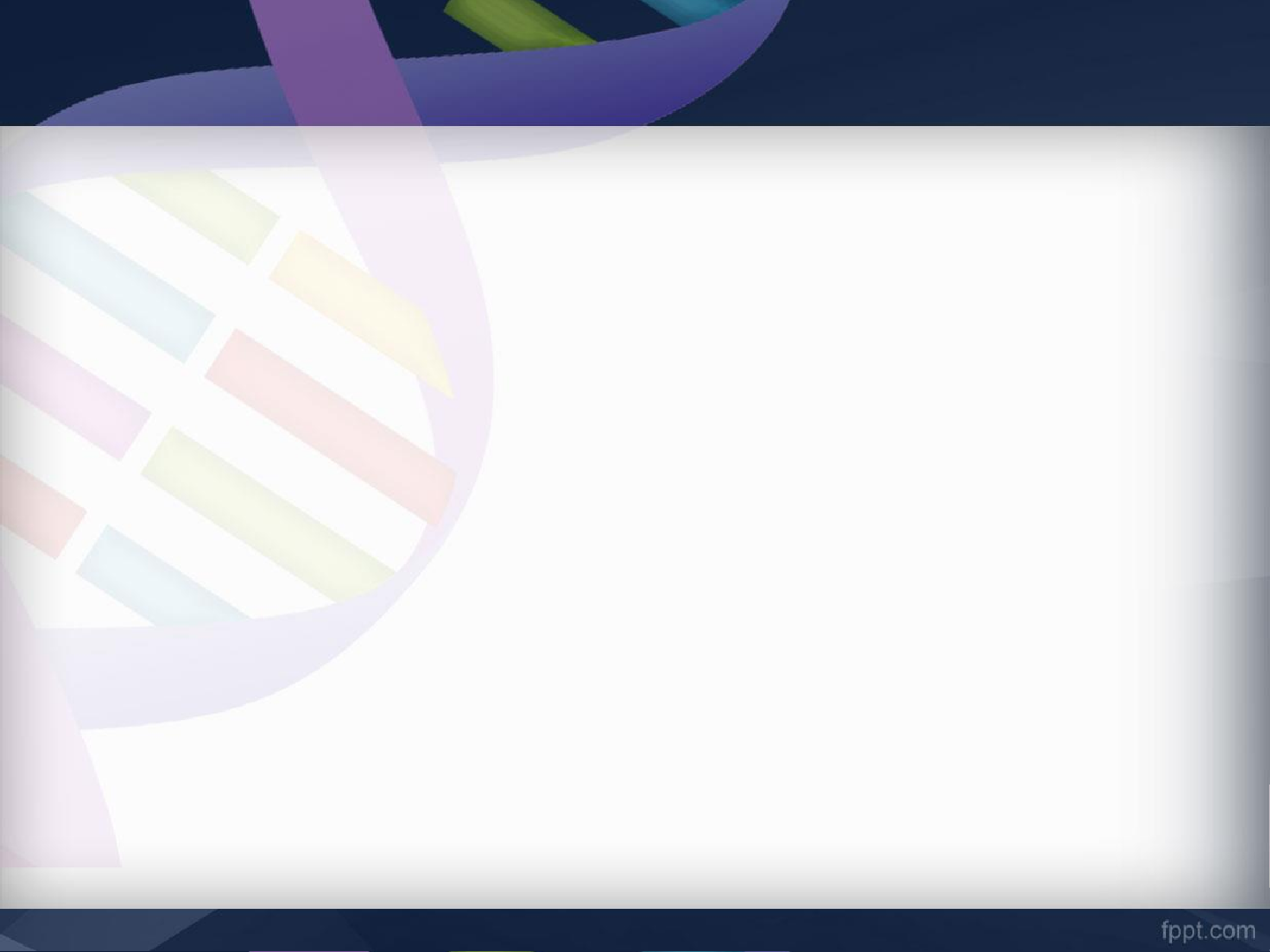 Yüzük yapısı oluşumu (ring formasyon):
Kromozomun telomer kısımlarında meydana  gelen kırılmalar sonucunda yapışkan uçlar
oluşması ve kolların birbirine bağlanması  sonucu meydana gelmektedir
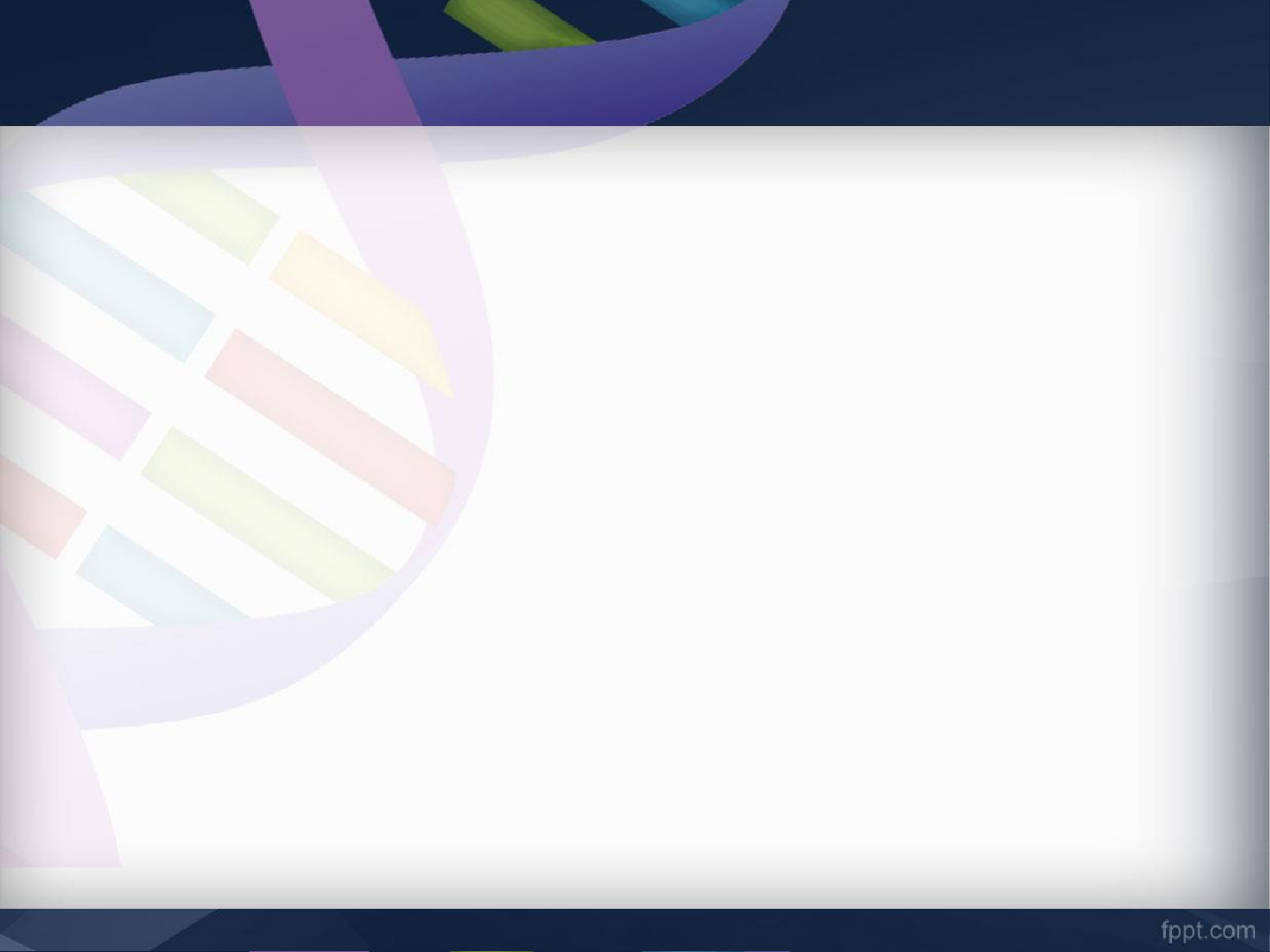 Translokasyon (Yerdeğiştirme): Bir kromozom  içinde ya da homolog olmayan kromozomlar
arasında kırılan parçaların karşılıklı olarak  değişimini ifade etmektedir.
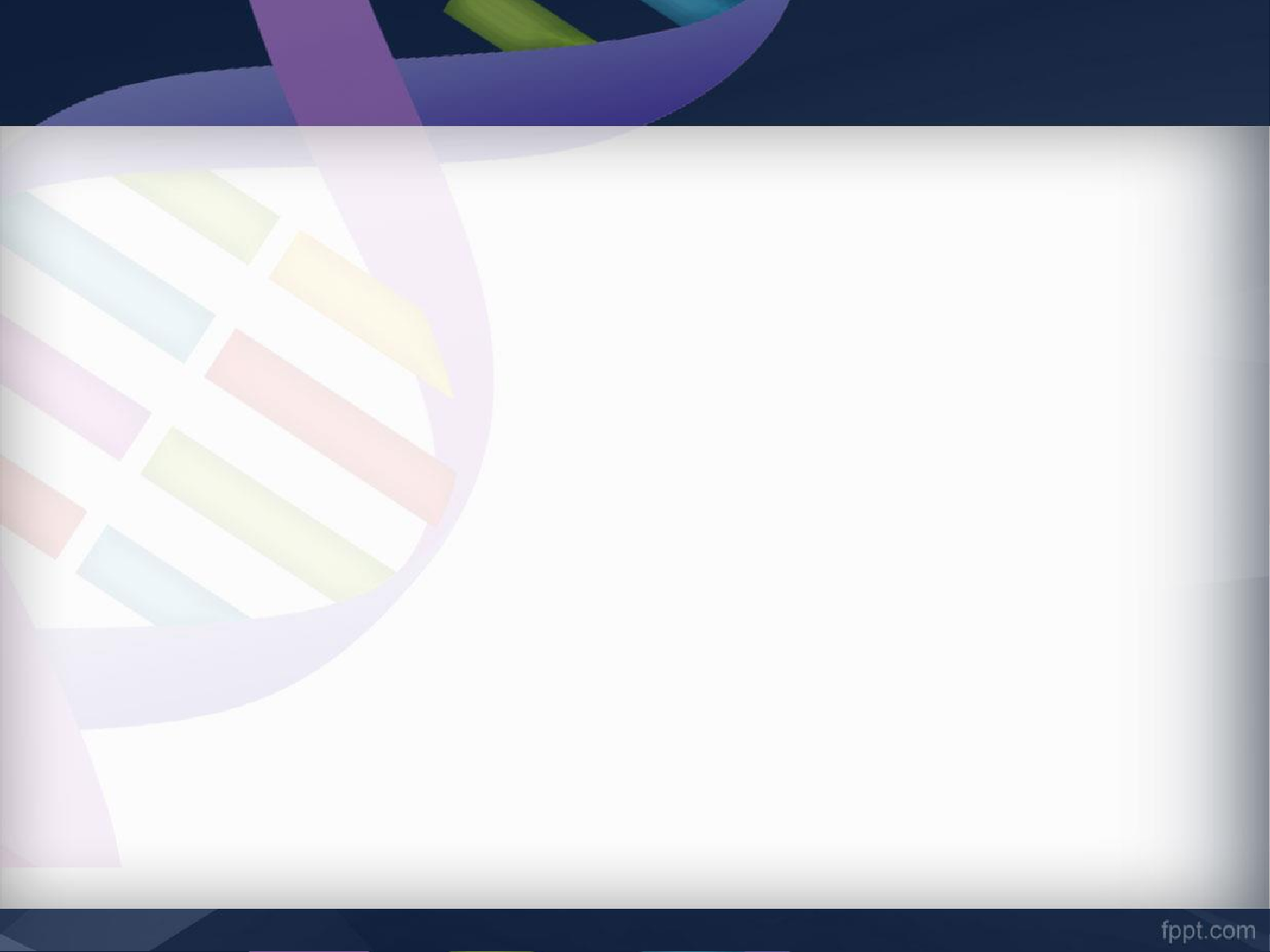 Kromozomlardaki mutasyonlar döllenmeden sonraki  mitoz aşamalarında olursa mosaisizm
şekillenmektedir. Mosaisizm, vücutta birbirinden  farklı genetik materyallere sahip hücrelerin bulunması  demektir.

Kimerizm ise farklı zigotlardan genetik materyal
geçişiyle hücre hatlarında farklılaşma olmasıdır. Bu  geçiş ya ikizlerin embriyonel gelişim dönemlerinde ya  da aynı anda döllenen zigotların füzyonundan
şekillenmektedir.
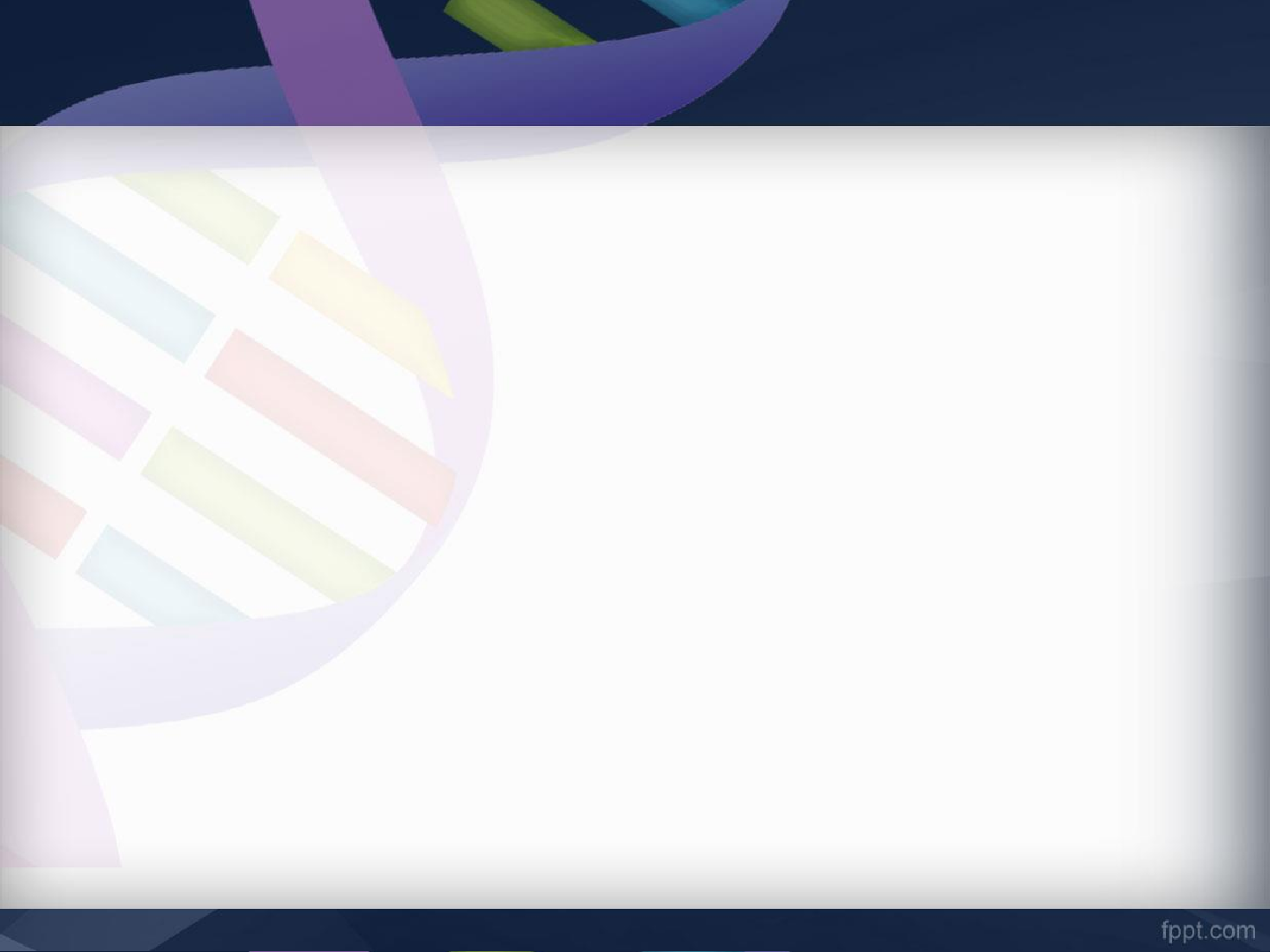 B-Submikroskopik mutasyonlar  (gen mutasyonları)
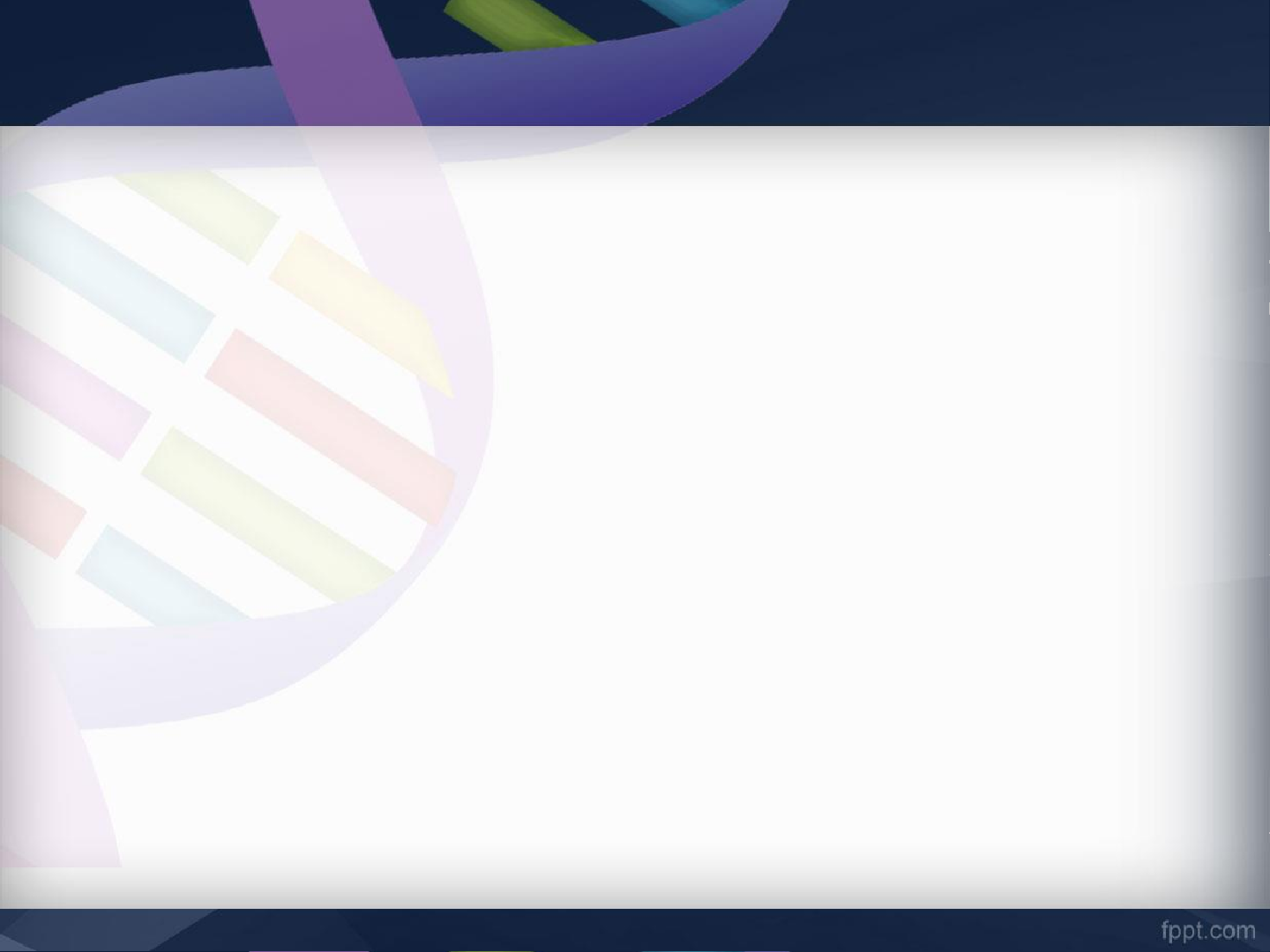 Yer Değişim Mutasyonları
Baz çifti yer değişim mutasyonları, bir nükleotidin diğer bir  nükleotide değişimi şeklinde görülmektedir.
Transisyon ;
Pürin – Pürin ya da  Primidin –Primidin


Transversiyon ;
Pürin – Primidin ya da  Primidin –Pürin
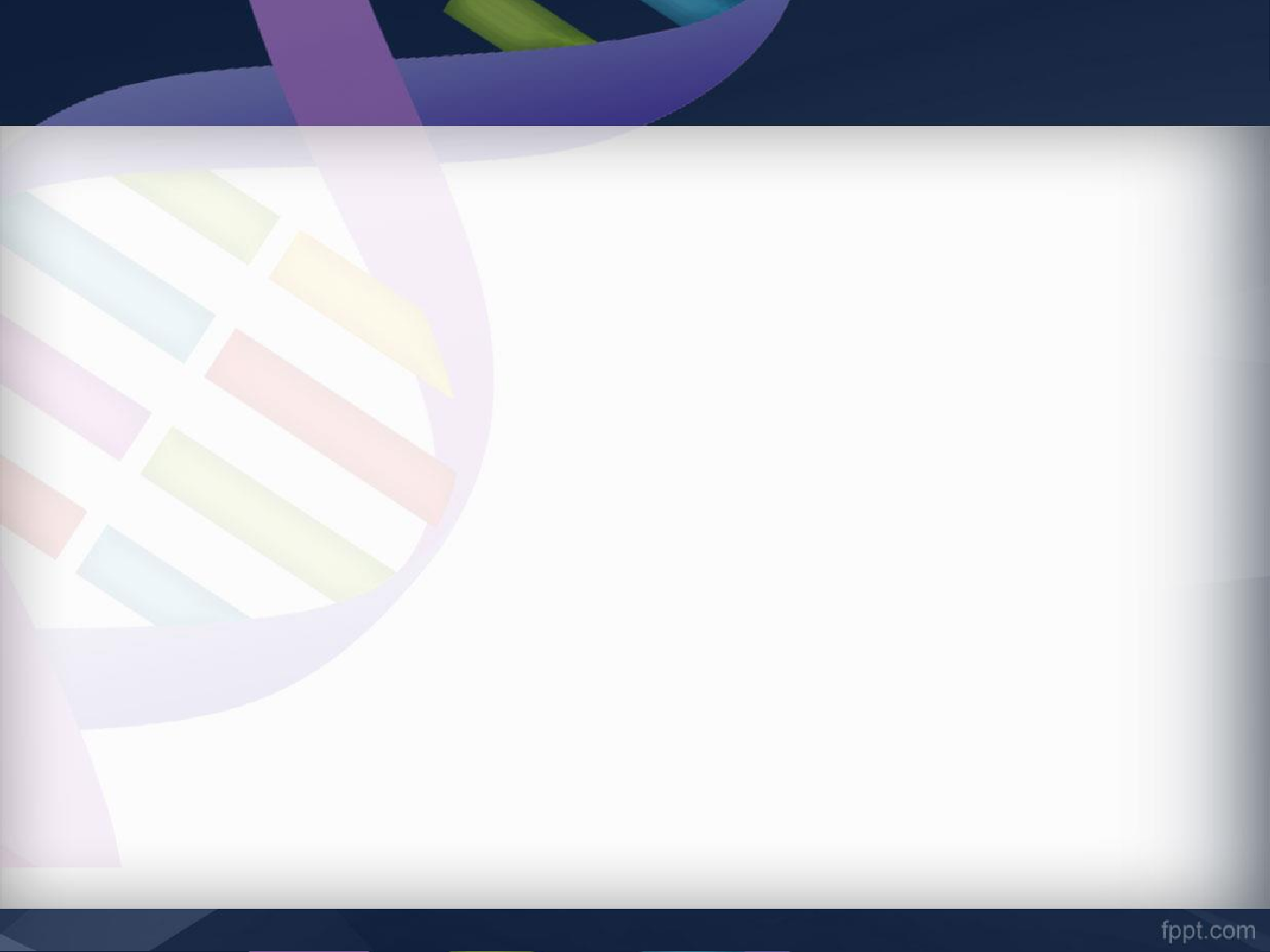 Protein kodlayan genlerdeki yer değişim mutasyonları  proteini oluşturan amino asit dizilimindeki etkilerine  göre de sınıflandırılabilirler:
Yabanıl tip
TGT  ACA
Sistein
GTT	GAA	GGA
kalıp DNA  mRNA
amino asit dizisi
CAA	CUU	CCU
Valin	Lösin Prolin
Sessiz mutasyon
TGT	GTT  ACA CAA
Sistein Valin
GAT	GGA kalıp DNA
CUA  CCU	mRNA
Lösin Prolin	amino asit dizisi
Yine aynı amino asit üretimi ile sonuçlanıyorsa
Sessiz mutasyon denir.
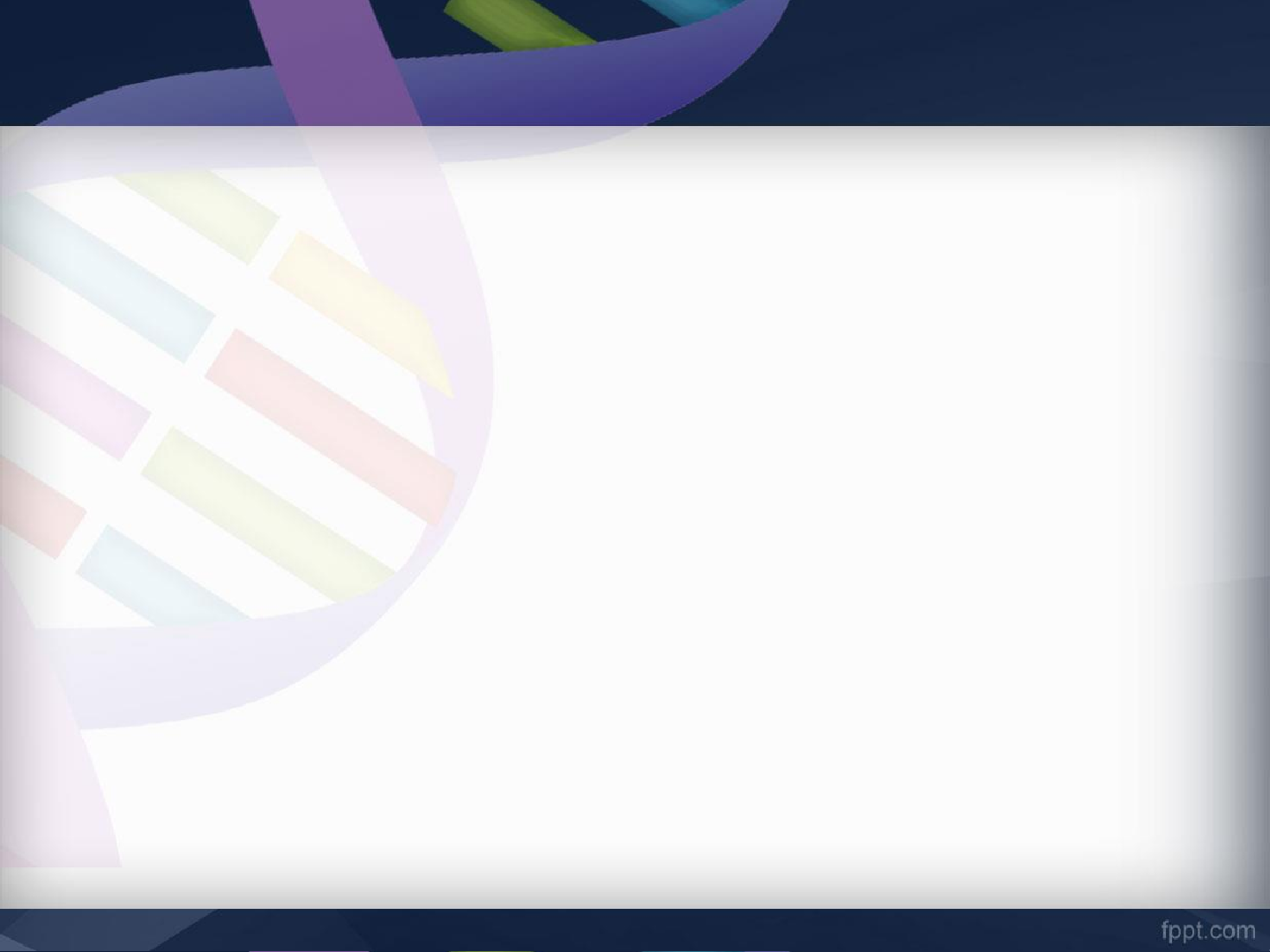 Aynı kimyasal özelliklere sahip farklı bir amino asit  üretilmesine bağlı olarak yine aynı etkiye sahip protein  üretiliyorsa Nötral mutasyon adı verilir.
Yabanıl tip
TGT
ACA
Sistein
GTT	GAA	GGA
CAA	CUU	CCU
Valin
kalıp DNA
mRNA
amino asit dizisi
Lösin Prolin
Nötral mut.
TGT	GTT  ACA CAA
Sistein Valin
CAA	GGA kalıp DNA
GUU	CCU
Valin Prolin
mRNA
amino asit dizisi
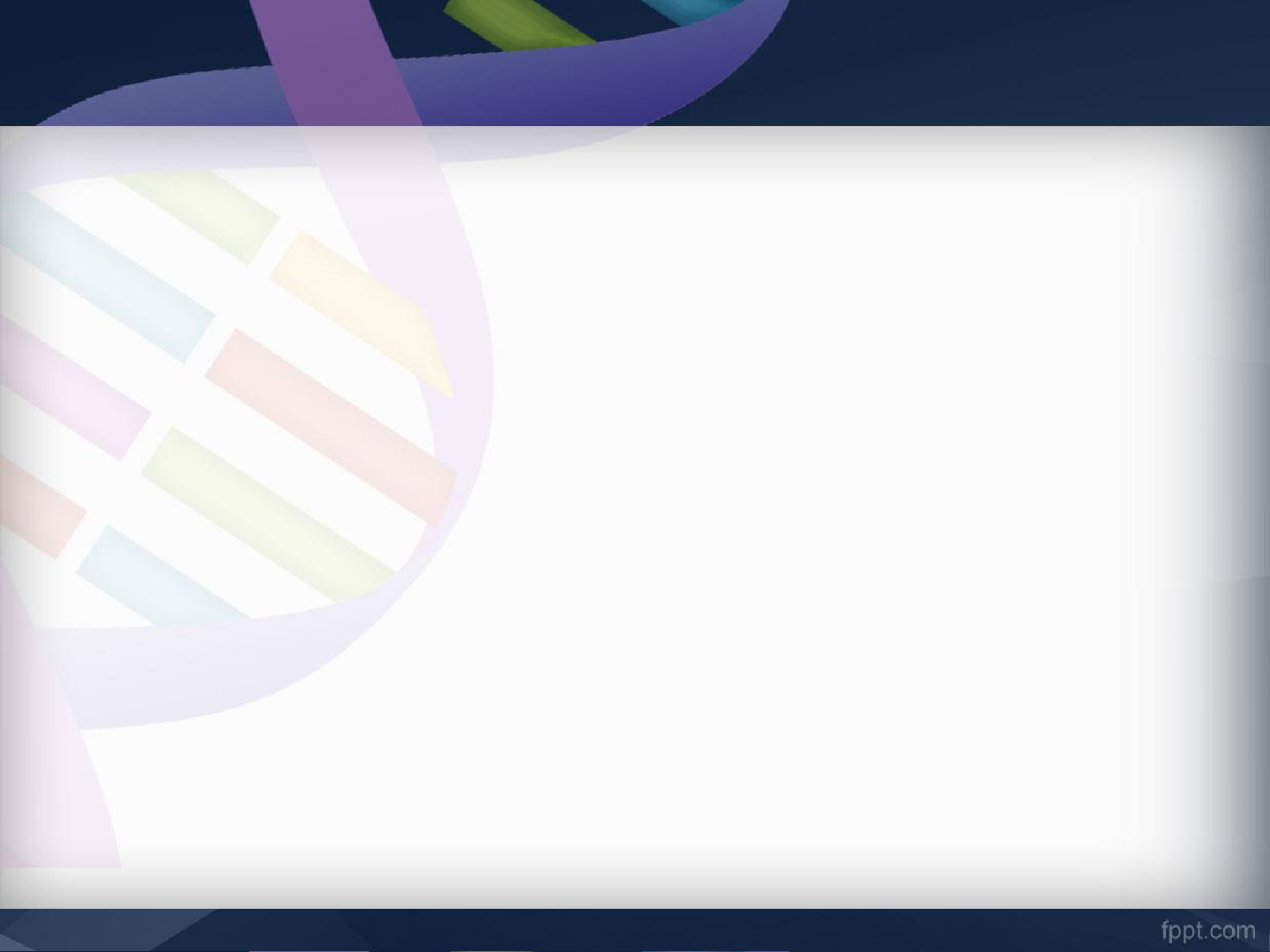 Farklı aminoasitlerin kodlanmasına neden olup söz konusu  proteini ve fonksiyonunu değiştiriyorsa Yanlış anlam  (missense) mutasyonu adı verilir.
Yabanıl tip
TGT  ACA
Sistein
GTT	AAC
CAA	UUG	CCU
GGA kalıp DNA
mRNA
amino asit dizisi
Valin	Lösin Prolin
Yanlış anlam  mut.
TGT	GTT	AGC	GGA kalıp DNA
ACA  CAA	UCG	CCU	mRNA
Sistein Valin
Serin Prolin	amino asit dizisi
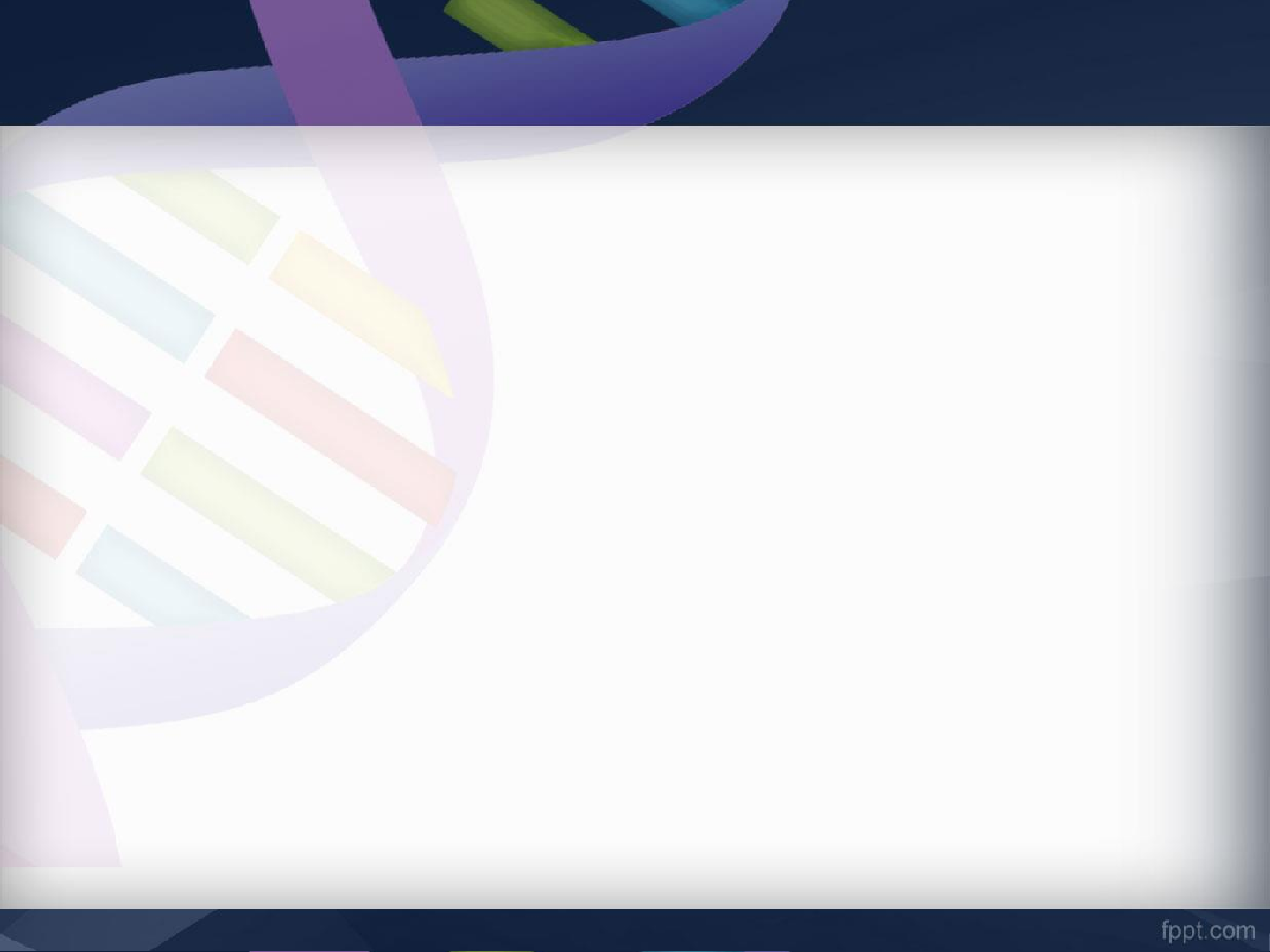 Normalde bir amino asidi ifade eden kodon, bitirme koduna  dönüşüyorsa Anlamsız (nonsense) Mutasyon adı verilir.
Yabanıl tip
TGT
ACA
Sistein
GTT	AAC	GGA kalıp DNA
CAA	UUG	CCU
mRNA
amino asit dizisi
Valin	Lösin Prolin
Anlamsız mut.
TGT	GTT	ATC	GGA
kalıp DNA  mRNA
amino asit dizisi
ACA  CAA	UAG	-
-
Sistein  Valin	Dur
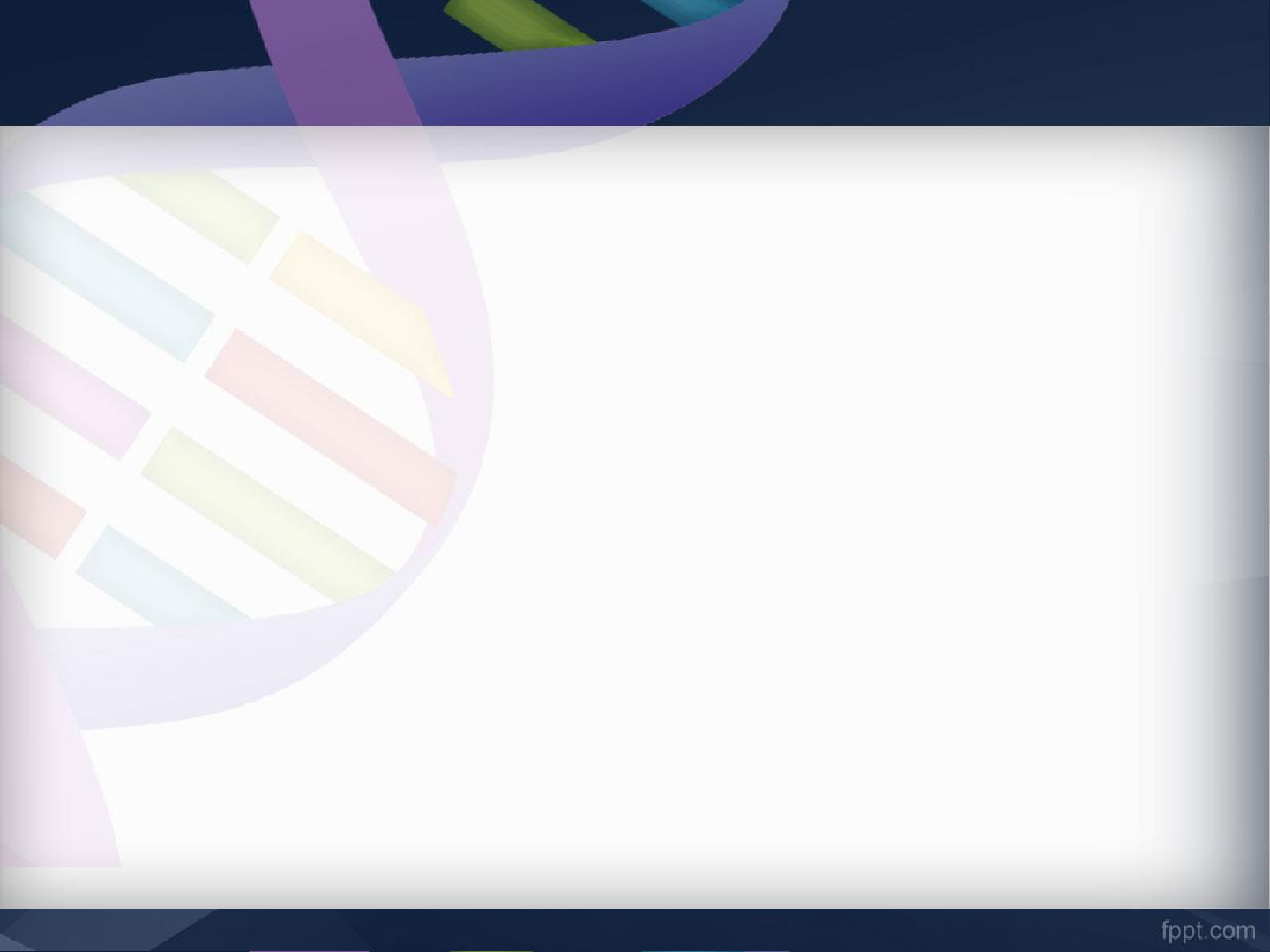 Çerçeve Kayması Mutasyonu
DNA’dan RNA’ya aktarılan ve bir amino asidi ifade eden 3’lü  okuma çerçevesinde değişiklik oluyorsa Çerçeve Kayması  Mutasyonu adı verilir.
Yabanıl tip
TGT		GTT	AAC	GGA  ACA	CAA	 UUG		CCU
Lösin	Prolin
kalıp DNA  mRNA
amino asit dizisi
Sistein Valin
1baz İnseriyonu TGT
ACA
GTT	TAA	CGG	A  CAA		AUU		GCC		U
kalıp DNA  mRNA
amino asit dizisi
Sistein  Valin  İzolösin Alanin ?..
Baz eklenmesi (insersiyon) ile Çerçeve kayması mutasyonu
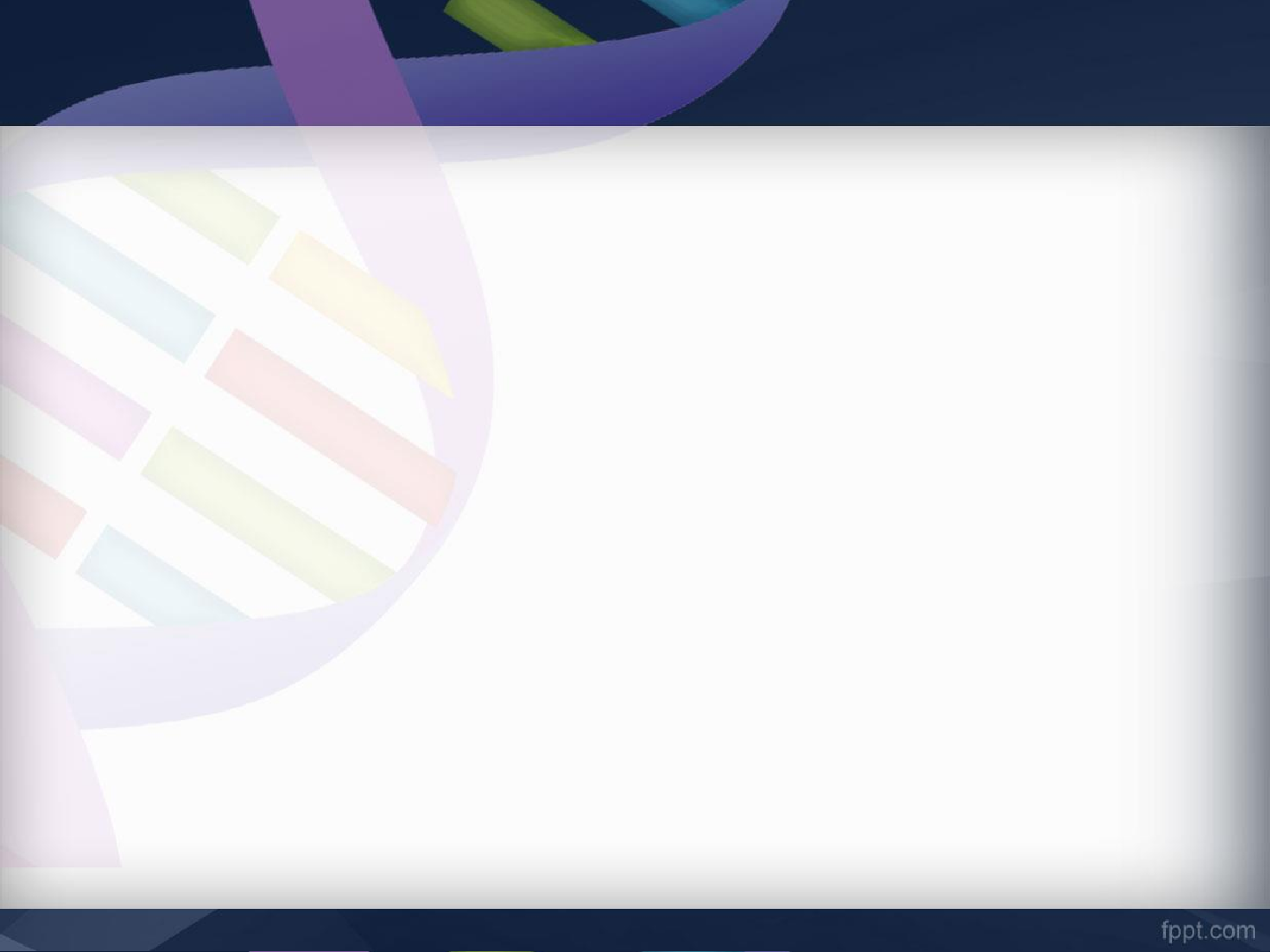 Yabanıl tip
TGT		GTT	AAC	GGA  ACA	CAA	 UUG		CCU
Sistein Valin	Lösin Prolin
kalıp DNA  mRNA
amino asit dizisi
1 baz delesyon
TGT		GTT  ACA	CAA
(-A)ACG	GA
(-U)TGC	CU
Serin	?
kalıp DNA  mRNA
amino asit dizisi
Sistein Valin
Baz silinmesi (delesyon) ile Çerçeve kayması mutasyonu
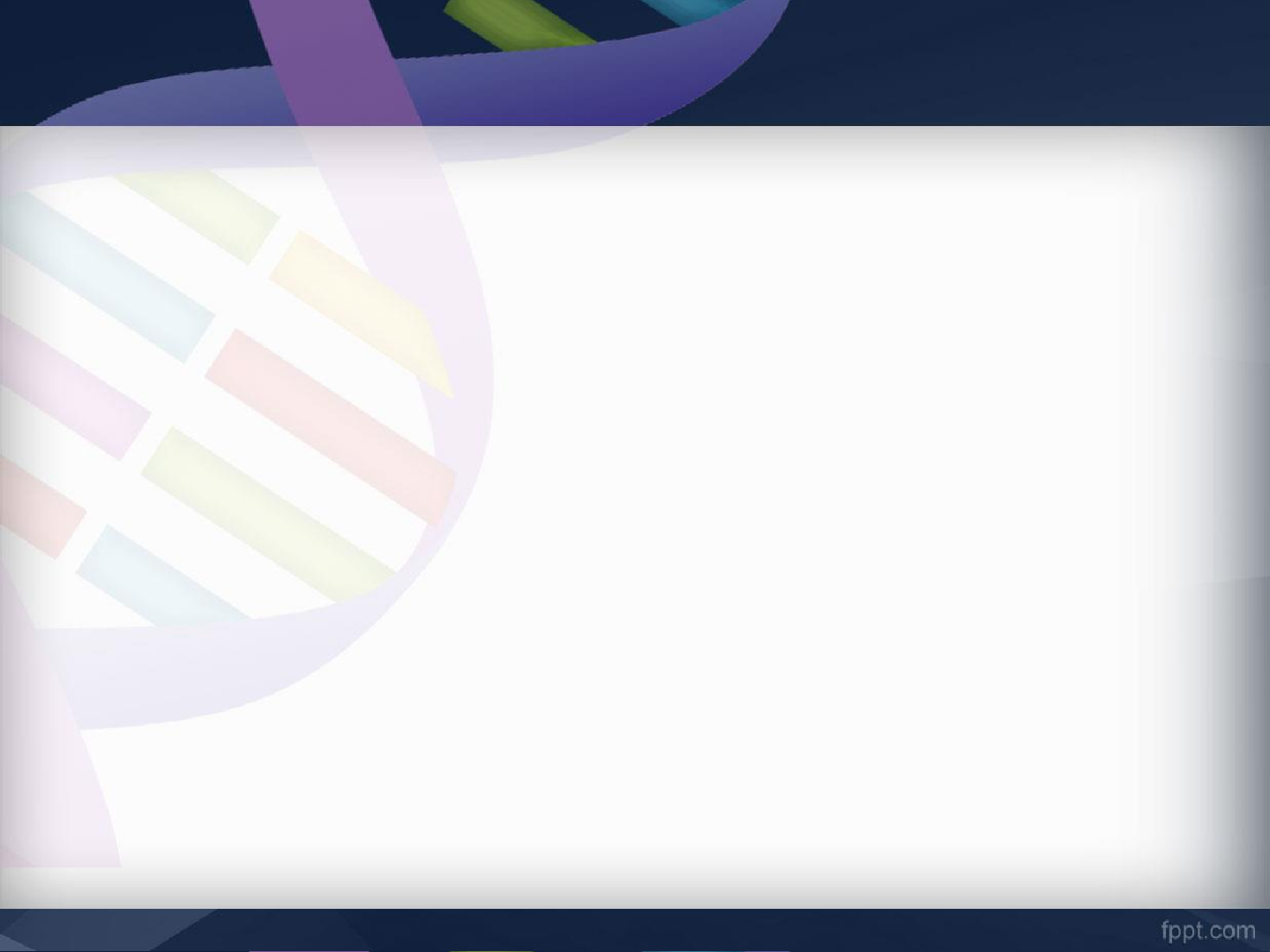 Bu nokta mutasyonlarına bağlı olarak hayvanlarda  çeşitli hastalıklar oluşabilmektedir.
Holştayn sığırlarda
Sığır Lökosit Bağlanma Yetersizliği (BLAD)
Sitrülinemi (Citrullinemia)
Üridin Monofosfat Sentaz Eksikliği (DUMPS)
Arap atlarında
Şiddetli Kombine İmmun Yetmezliği (SCID)
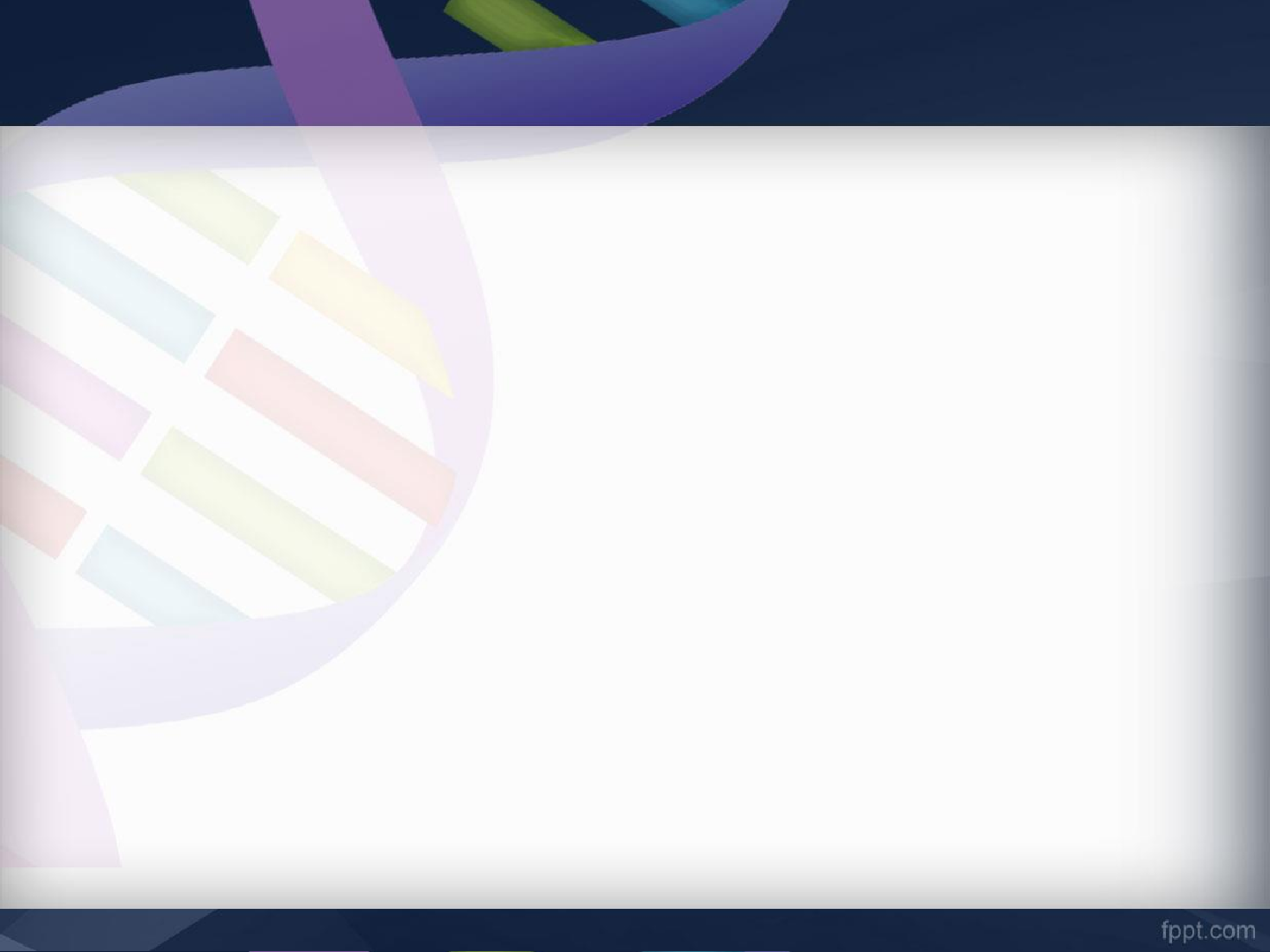 Fenotipteki etkilerine göre  mutasyonlar
1- Fonksiyon kaybı mutasyonları:Bu tür
mutasyonlar proteinin kısmen (hypomorph) ya  da tamamen (amorph) fonksiyon kaybına neden  olmaktadır.
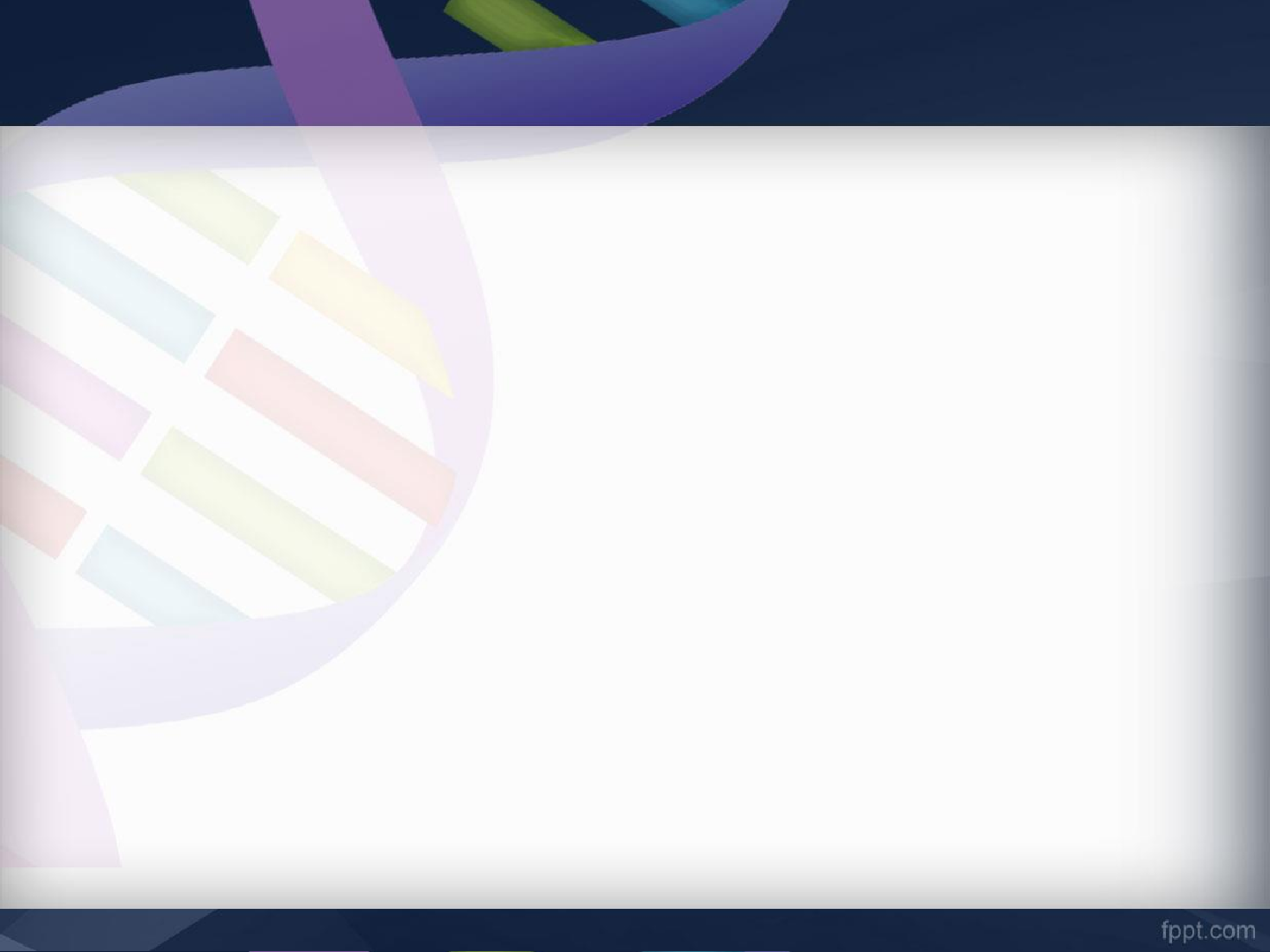 2- Fonksiyon artışı	mutasyonları:Bu tür  mutasyonlar nedeniyle gen ürünü yeni ve  normal olmayan (hypermorph) bir  fonksiyon kazanmaktadır.
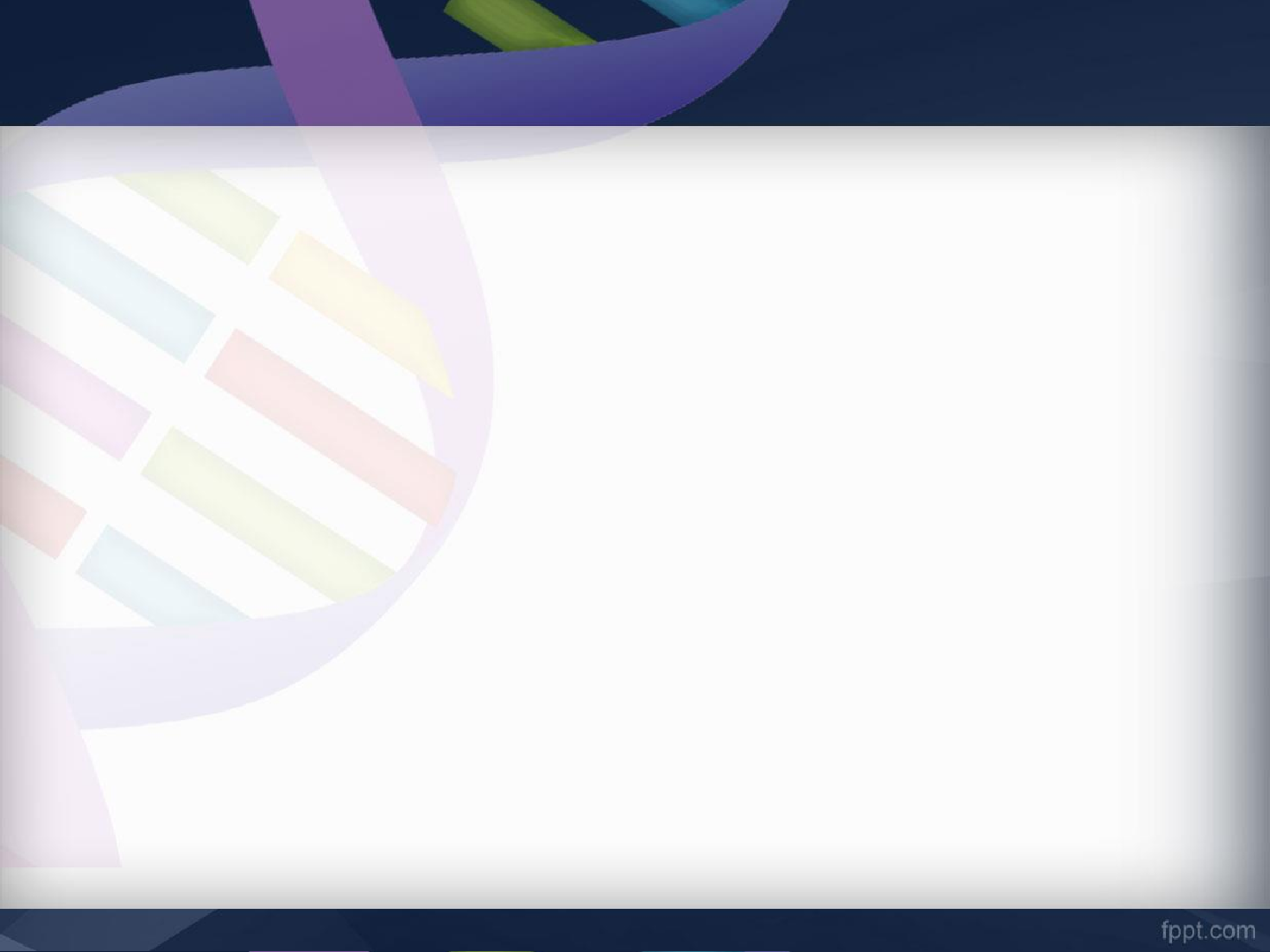 Letal (öldürücü) Hayati öneme sahip genlerde görülen  mutasyon tipleridir. Fonksiyonel bir proteinin sentezi ile  ilgili olarak şekillenen bir mutasyonda, mutant	proteinin  farklı sentezlenmesi yada sentezlenmemesi tolere  edilemiyor ve bu durum organizmanın ölümü ile
sonuçlanıyorsa	bu mutasyonlara “LETAL” mutasyonlar  adı verilir.
Arap atlarında Lavanta renkli tay sendromu (Lavender foal)
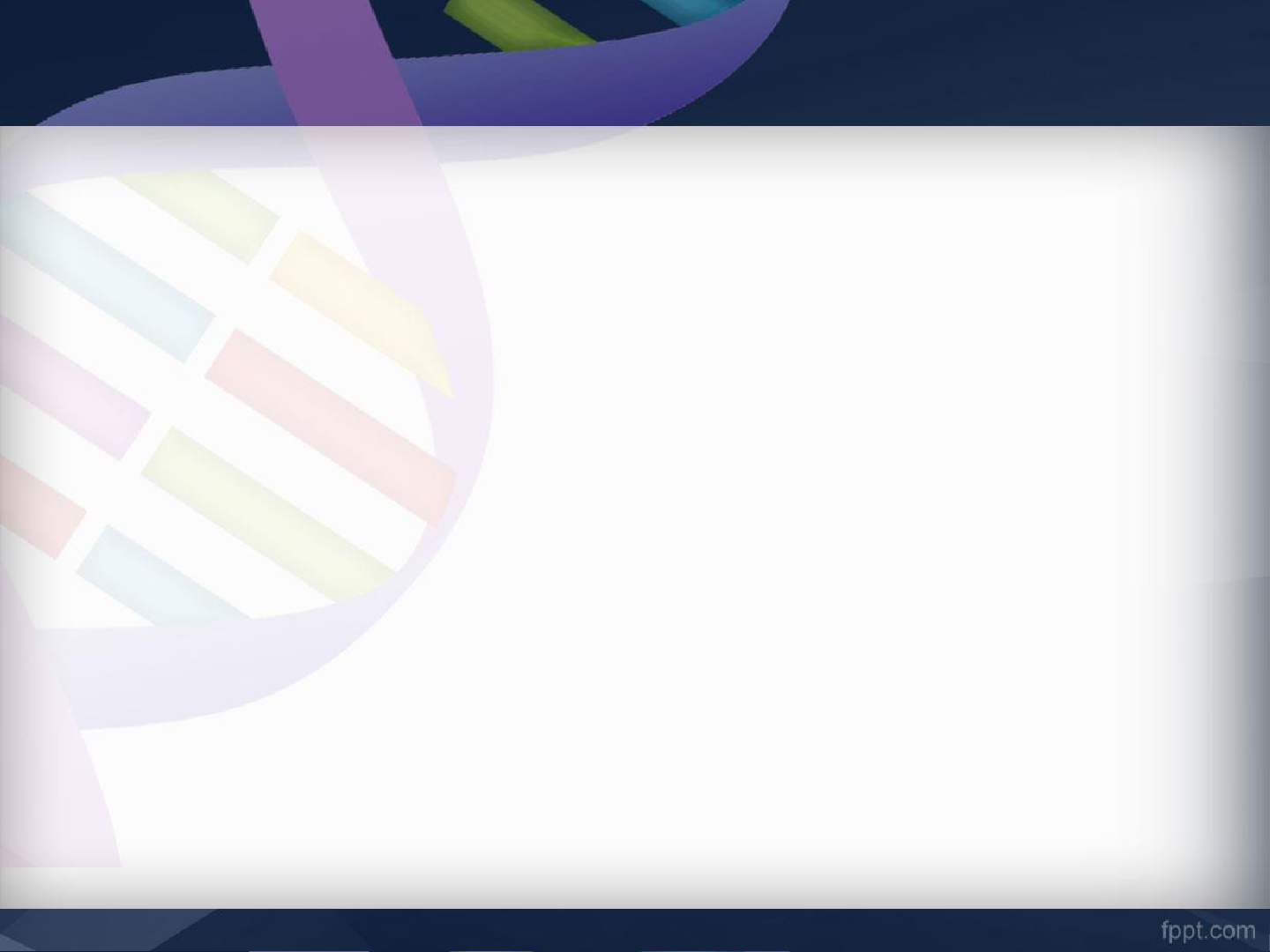 Tersinir mutasyon  (reverse mutasyon)
Bazı durumlarda şekillenen nokta mutasyonları  geriye-tersinir mutasyonla (reverse  mutasyon) ilk diziye (yabanıl tipe)
dönebilmektedir. Böylece sağlıklı protein  üretimi tekrar yapılabilmektedir.
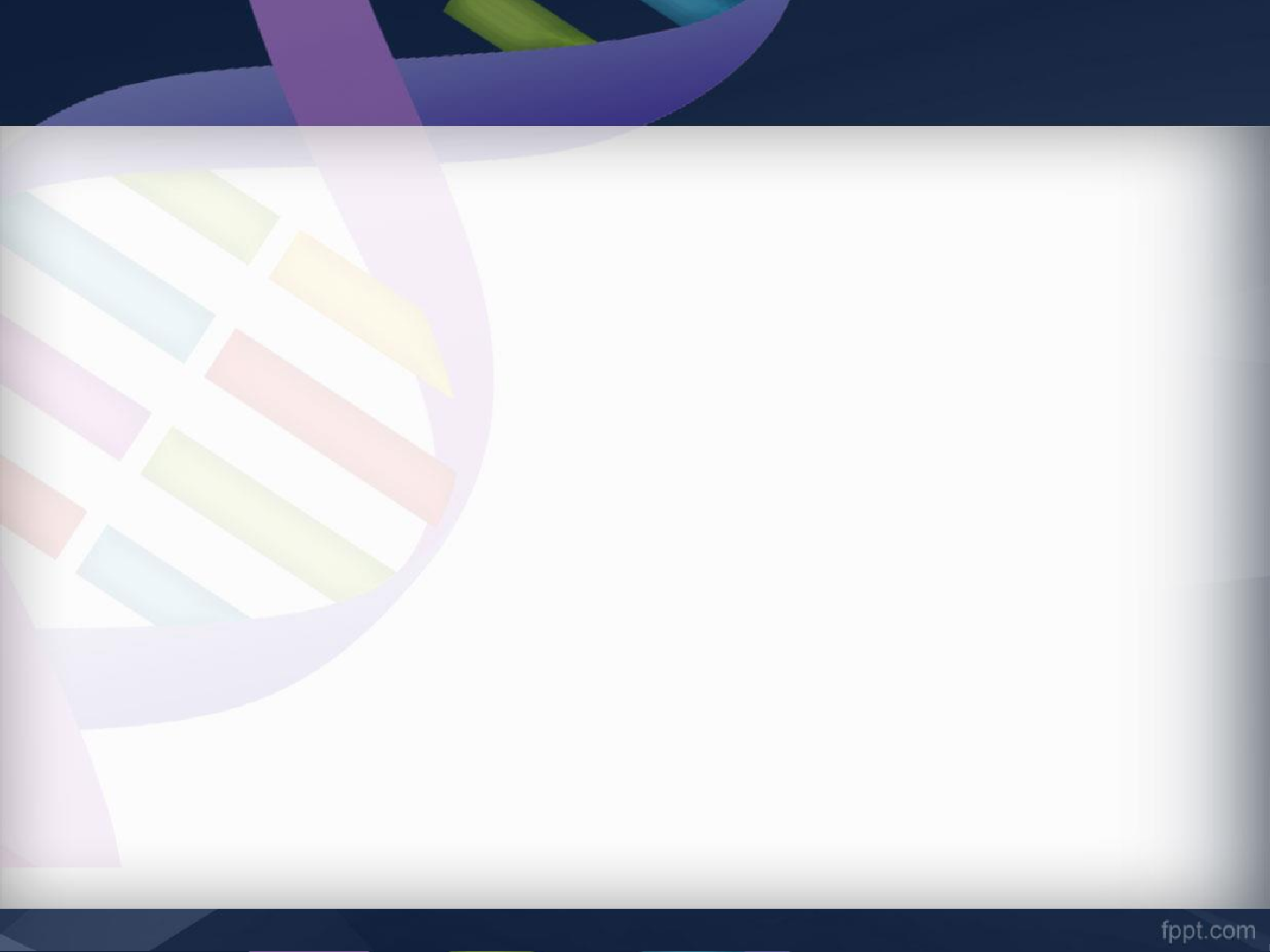 Oluş Nedenine Göre Mutasyonlar
Mutasyon oluşumu yani mutagenezis, spontan  (herhangi bir dış etki olmaksızın) veya uyarılma sonucu  şekillenmektedir.
Spontan mutasyonlar…tautomerler, apürinik veya
apirimidinik bölgelerin oluşumu
Uyarılmış mutasyonlar…radyasyon, UV veya çeşitli  kimyasallar
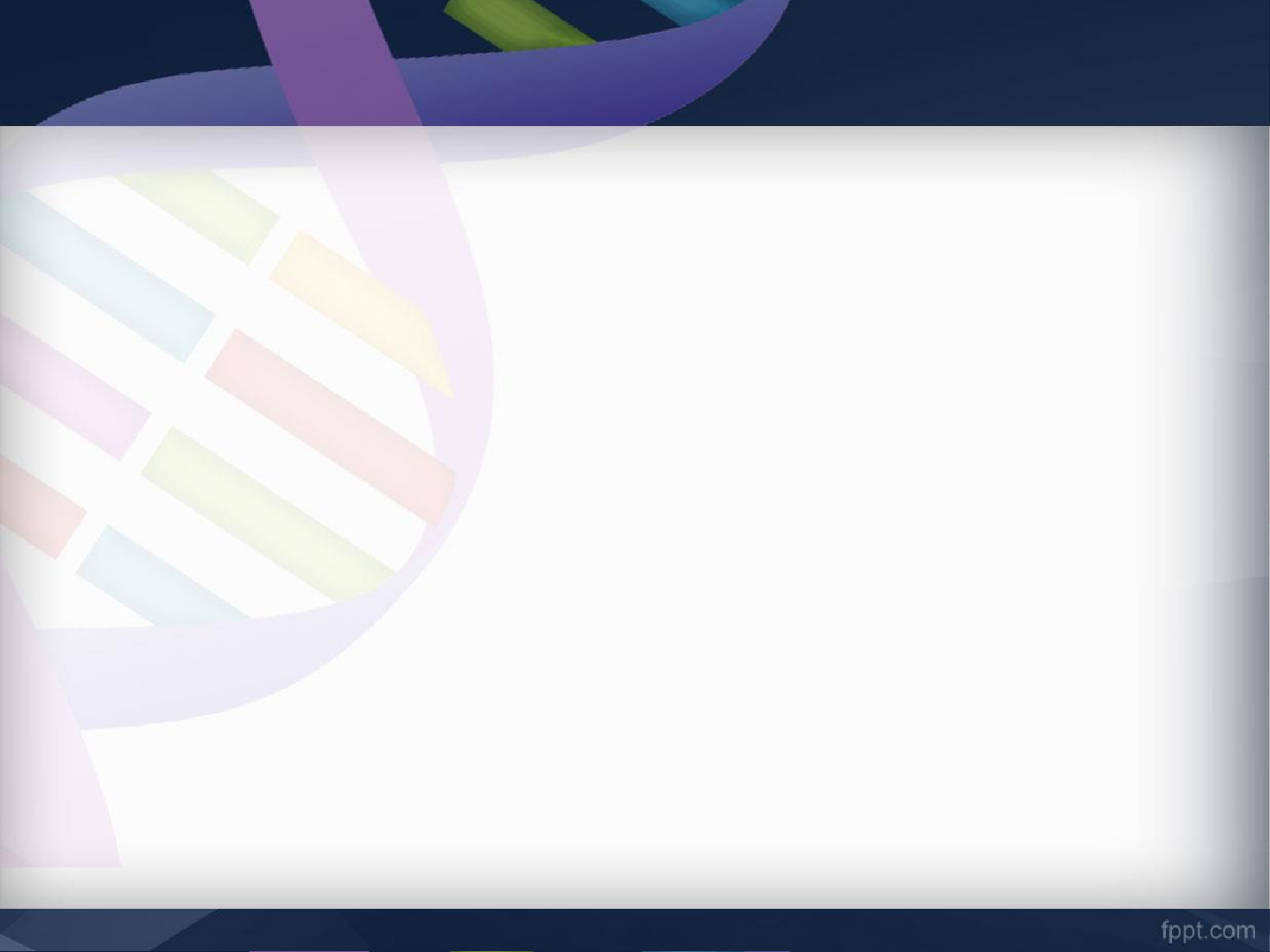 Şekillendiği Hücre Tipine Göre  Mutasyonlar
Somatik hücre mutasyonları

Germinal	hücre mutasyonları (kalıtsal)